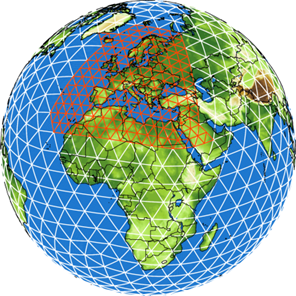 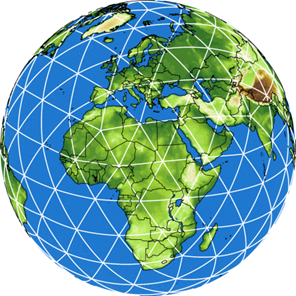 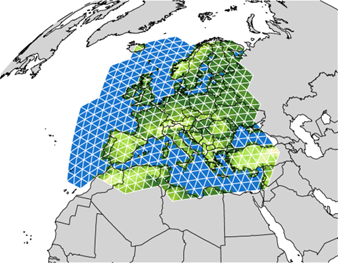 Das numerische Wettervorhersagesystem des DWD
Daniel Reinert 
Forschung und Entwicklung; Abt. FE1
Besuch des Kurses Geophysical Flows, 12. Juli 2018, Offenbach
Outline
Introductionkey customers, basic idea of NWP, process chain
What makes NWP a rather difficult task?The multiscale nature of atmospheric flows 
DWD‘s operational NWP system in a nutshellICON, COSMO
Ingredients of a global atmosphere modelgoverning equations, grid, parameterizations
Numerical weather prediction then and nowforecast quality, trends
Applications
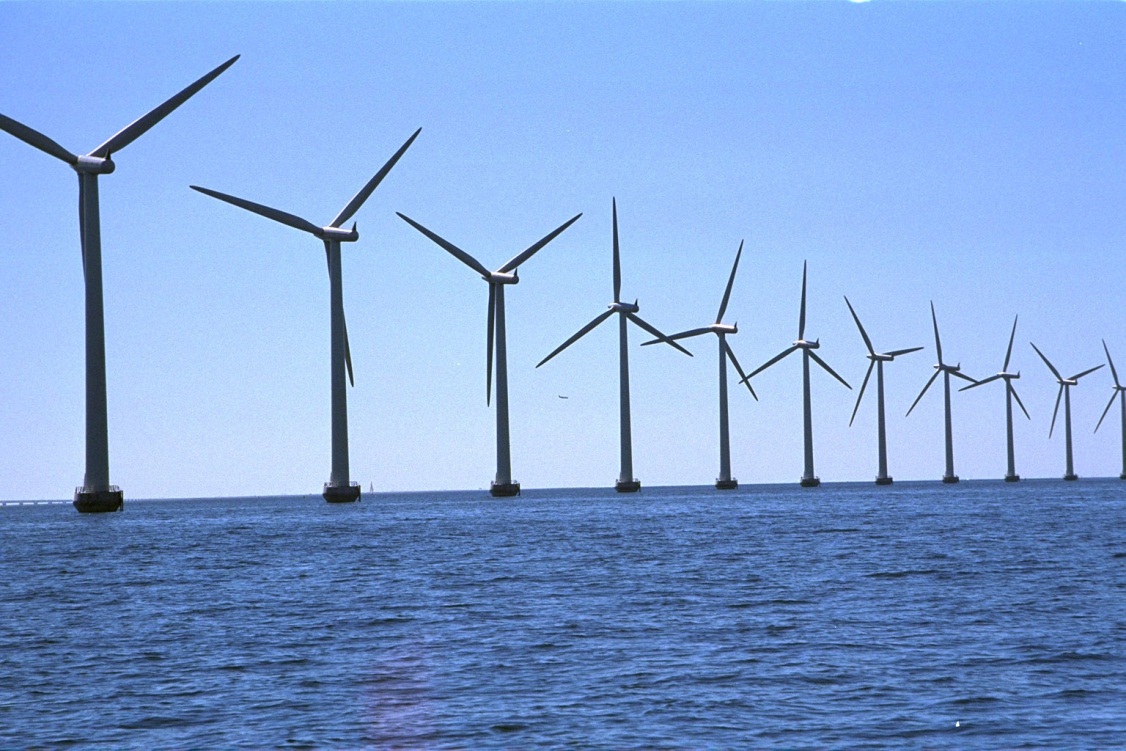 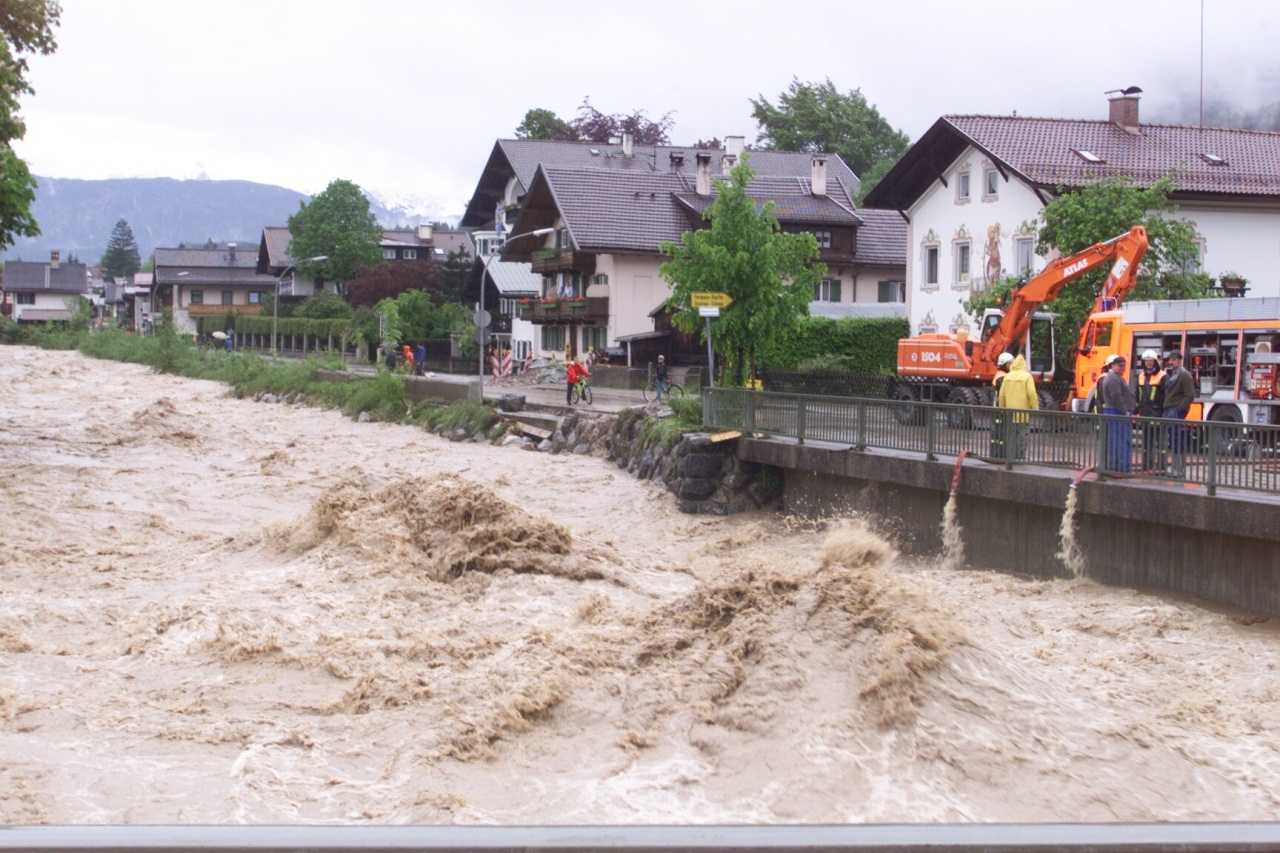 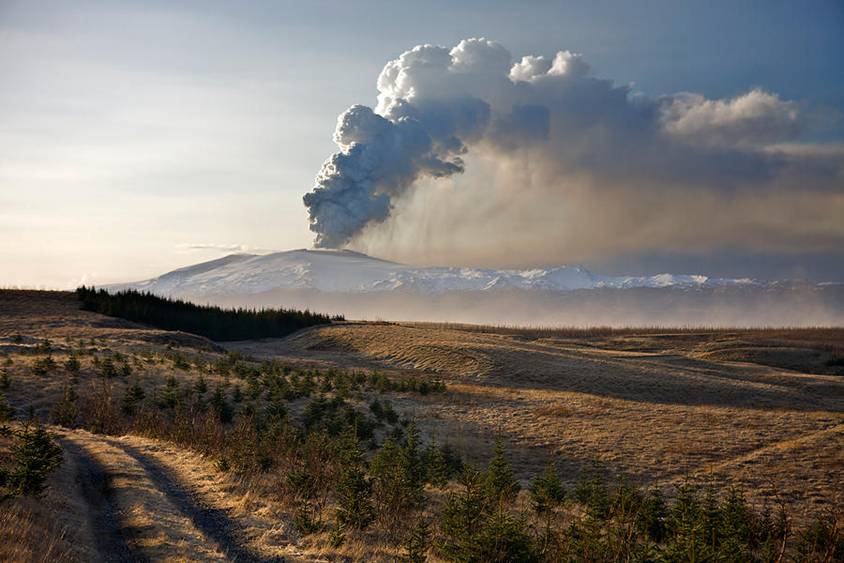 Schlüsselkunden/-aufgaben des DWD
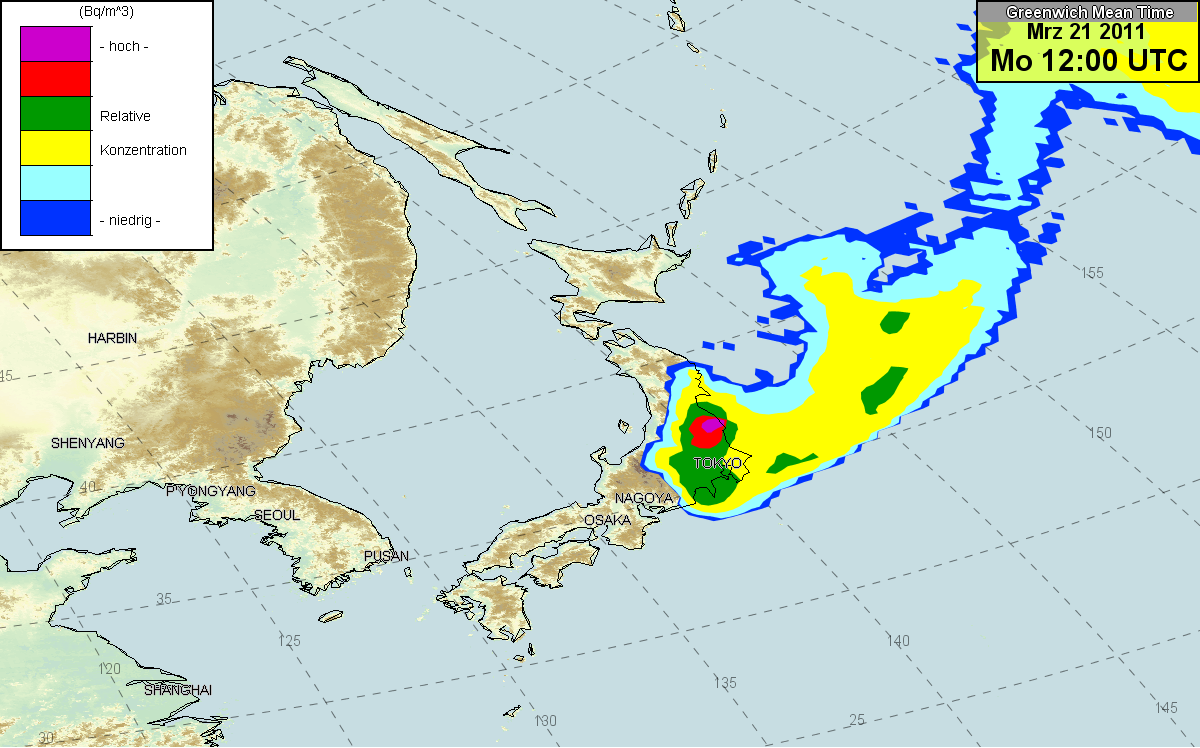 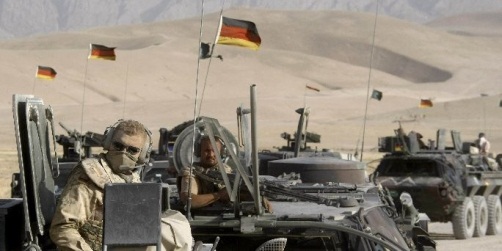 Bevölkerungsschutz und Katastrophenvorsorge
Verkehr (Straße, Schiene, Wasser, Luft)
Bundeswehr
Ausbreitungsrechnung
Hydrologische Dienste der Bundesländer
Energie

Benötigt werden verschiedene Wetterparameter,Vorhersagefristen, Gebiete und räumliche Detailliertheit.
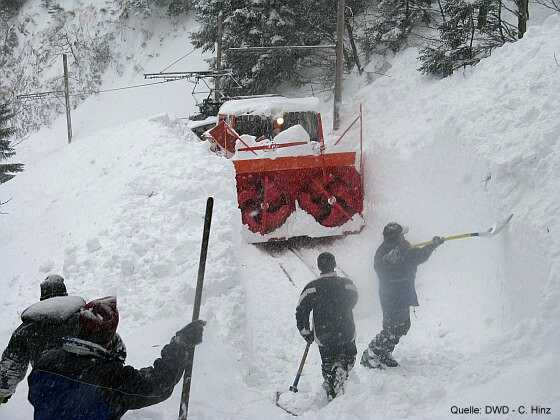 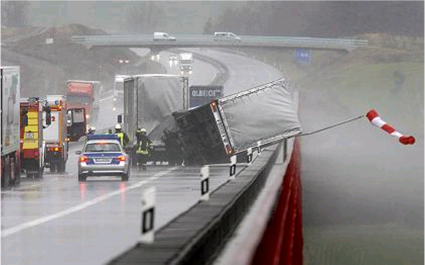 Grundidee der numerischen Wettervorhersage (NWV)
V. Bjerknes, 1904: „Das Problem der Wettervorhersage, betrachtet vom Standpunkt der Mechanik und Physik“ (mit Ergänzungen).

Man muss mit hinreichender Genauigkeit den Zustand der Atmosphäre zu einer gewissen Zeit kennen.→ Beobachtungssysteme, Datenassimilation

Man muss mit hinreichender Genauigkeit die Gesetze kennen, nach denen sich der eine atmosphärische Zustand aus dem anderen entwickelt. → Modellgleichungen

Ergänzungen:

Man muss mit hinreichender Genauigkeit und Geschwindigkeit diese Gesetze (Gleichungen) lösen. → Operationelle NWV, Hochleistungsrechner

Man muss den von der Wetterlage abhängigen Analyse- und Vorhersagefehler abschätzen. → Ensemble-Verfahren in Datenassimilation und Vorhersage
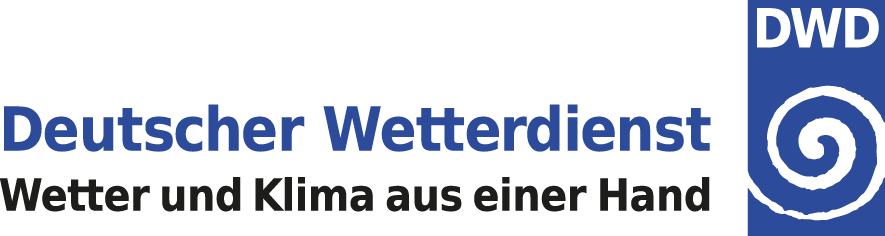 Weather Forecasting Process Chain
Observation  Analysis / Forecasting (0–2h; 2h–7 days)  Post-Processing  Meteorologist       Customer
Evaluation of
remote sensing 
data
(satellite, radar)
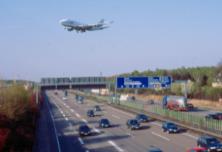 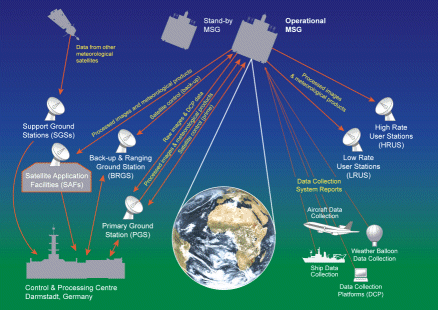 Nowcasting (0–2h)
 
  Object-based;
„linear“ extrapolation
of observed features
Aviation forecasts




Guidance, warnings
5 regional offices
Forecaster‘s 
workbench 
+
Production








NinJo, 
 Omedes, 
AutoWARN,
NinJo-Batch
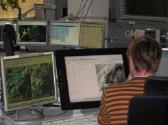 Numerical Weather
Prediction
(2h – 7 days)
Data assimilation,
Dynamics, Physics,
Ensemble-System







ICON,
ICON-EPS
COSMO-D2,
COSMO-D2-EPS
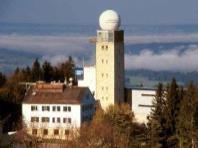 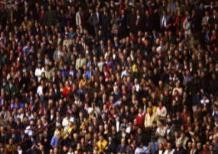 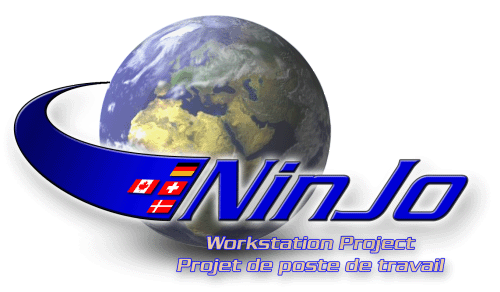 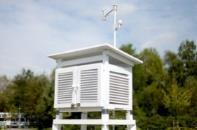 Basic forecasts





Warnings, central, 
6 regional offices
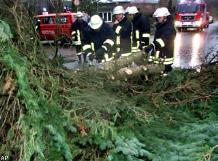 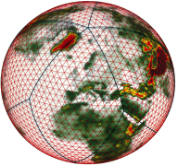 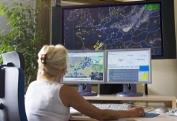 Model-Post-
 Processing and 
applications
PTP, MOSMIX, 
SWIS, ADWICE, 
AutoTAF, OOG,
 AutoWARN
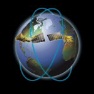 Quantify the uncertainty of measurement, initial state (analysis), and forecast!
What makes NWP a rather difficult task?
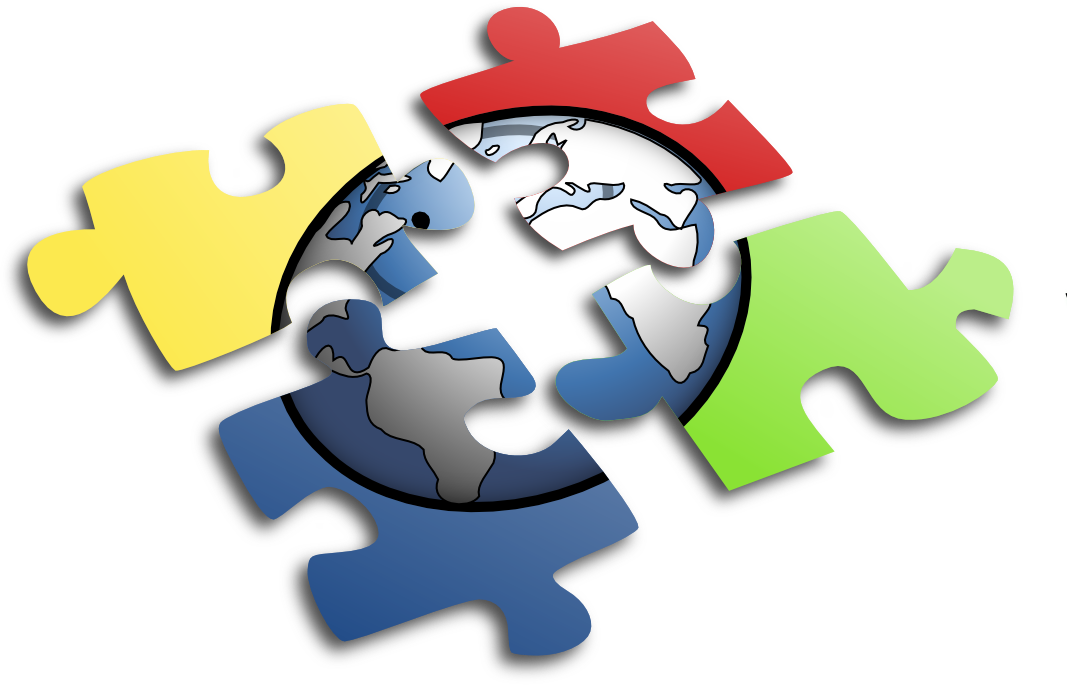 The multiscale nature of atmospheric flows
Multiscale nature of atm. flows
few hundred m
few thousand km
Earth’s radius
tens of km
mm scale
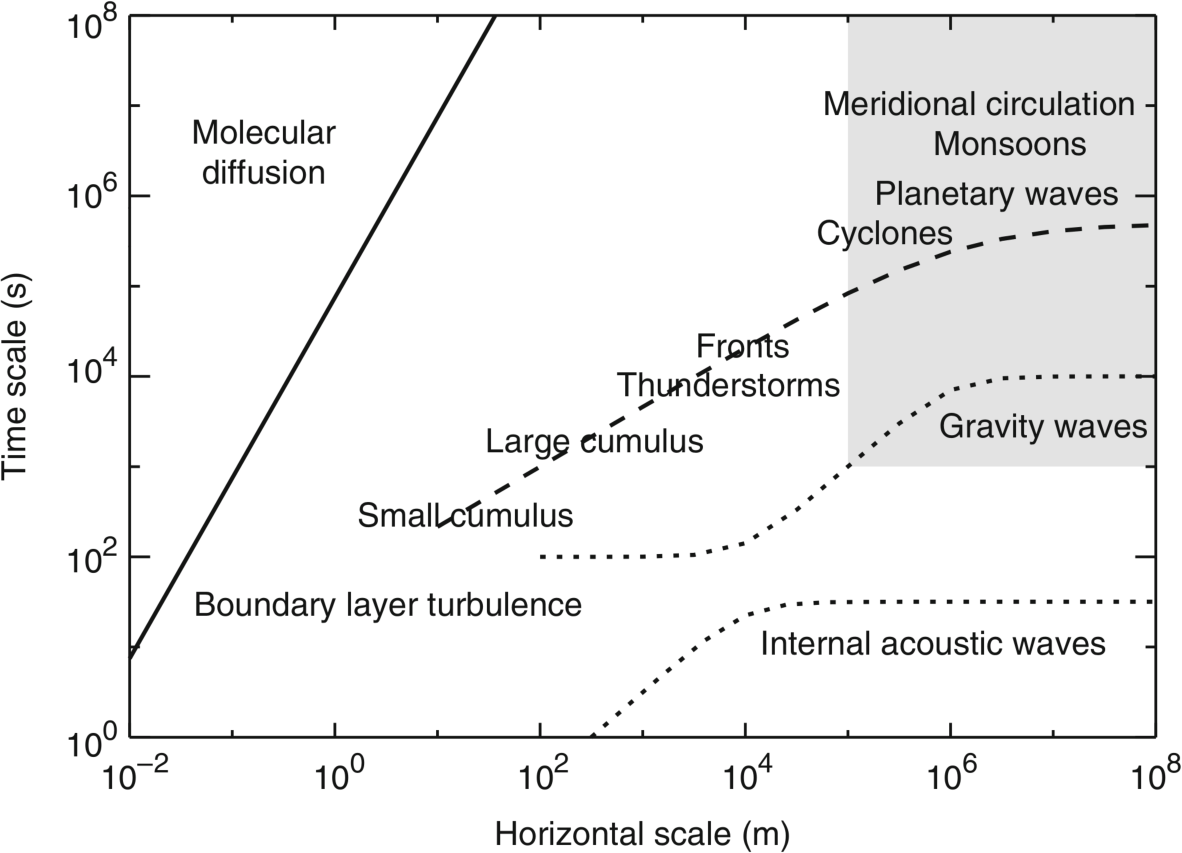 Seasonal
Monthly
Biweekly
Hourly
Minutes
Seconds
Figure from Thuburn (2011)
Multiscale nature of atm. flows
few hundred m
few thousand km
Earth’s radius
tens of km
mm scale
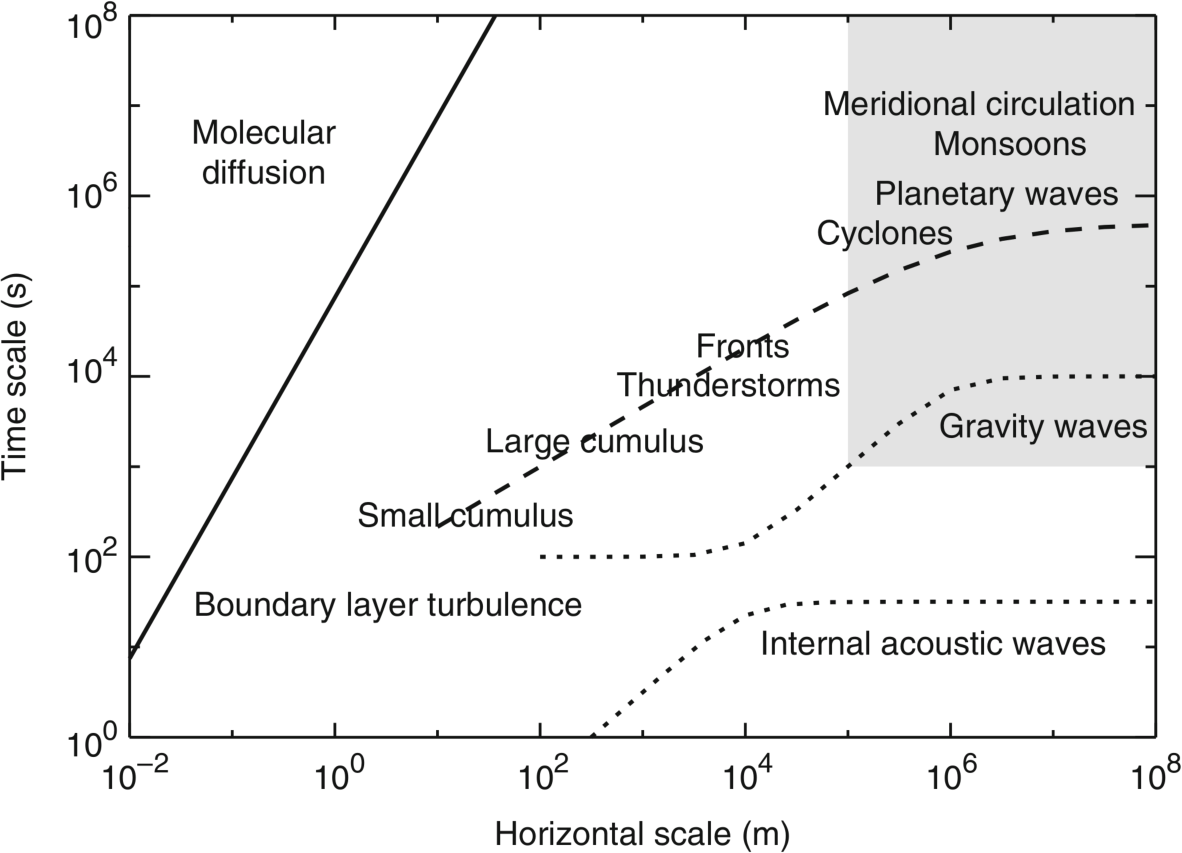 Undulations in the jet stream and pressure patterns associated with the largest scale Rossby waves (called planetary waves) have length scales of order 104 km and seasonal time-scale.
Seasonal
Monthly
Biweekly
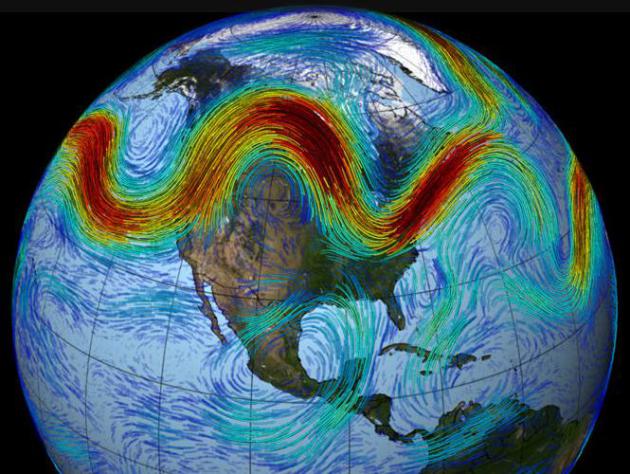 Hourly
Minutes
Seconds
Source: NOAA
Figure from Thuburn (2011)
Multiscale nature of atm. flows
few hundred m
few thousand km
Earth’s radius
tens of km
mm scale
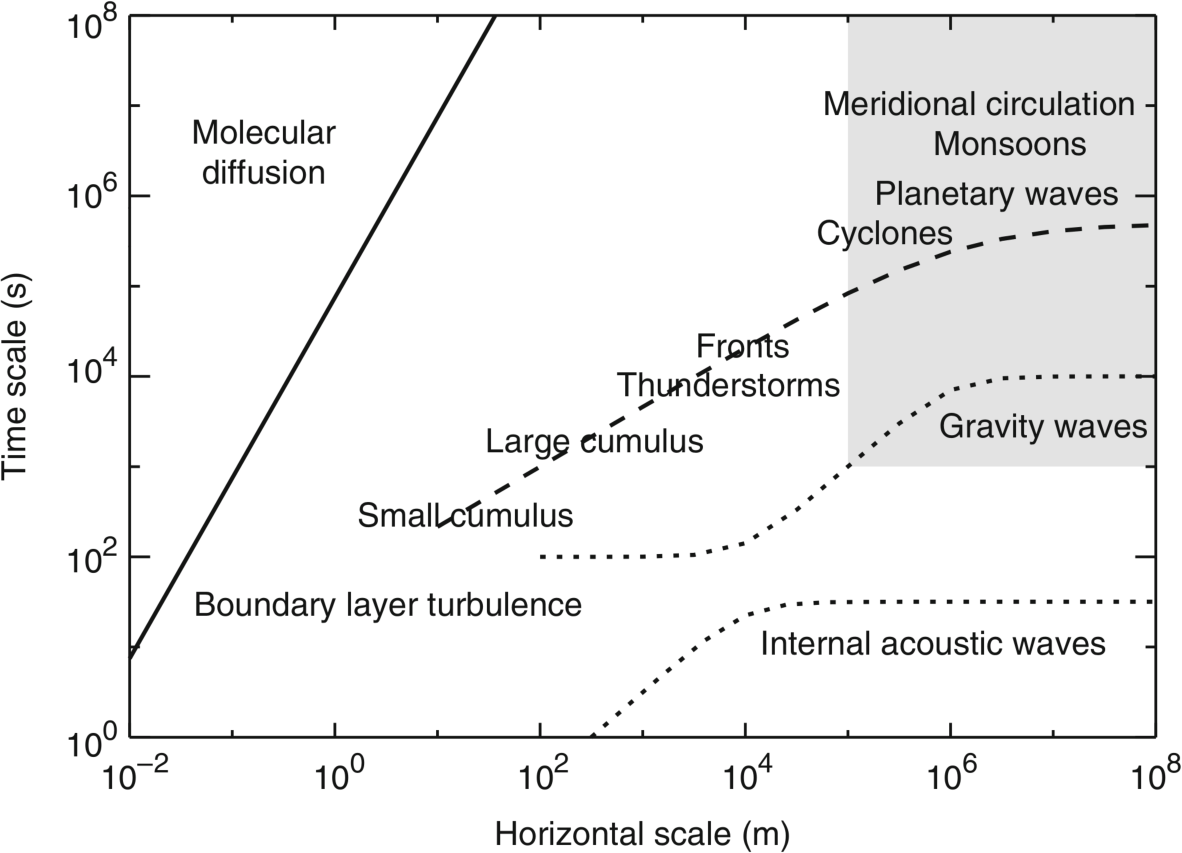 Cyclones and anticyclones have length scales of a few thousand km and timescales of order 10 days
Seasonal
Monthly
Biweekly
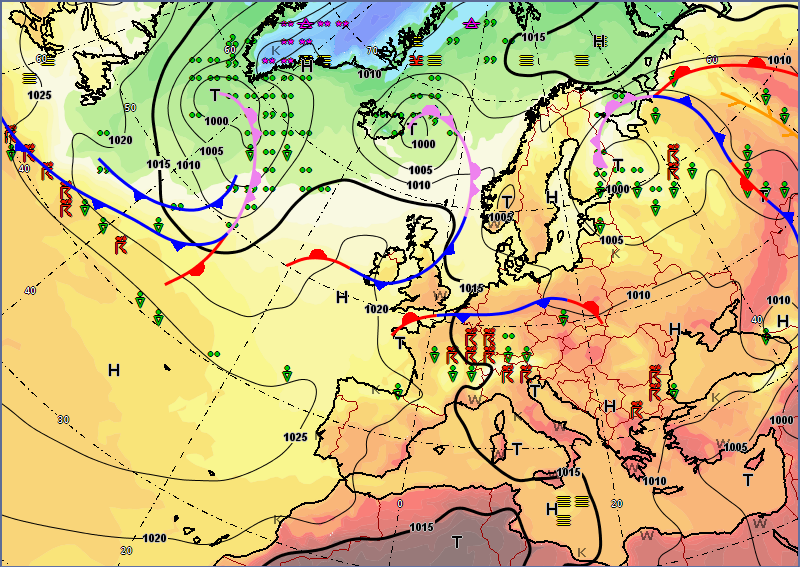 Hourly
Minutes
Seconds
Source: DWD
Figure from Thuburn (2011)
Multiscale nature of atm. flows
few hundred m
few thousand km
Earth’s radius
tens of km
mm scale
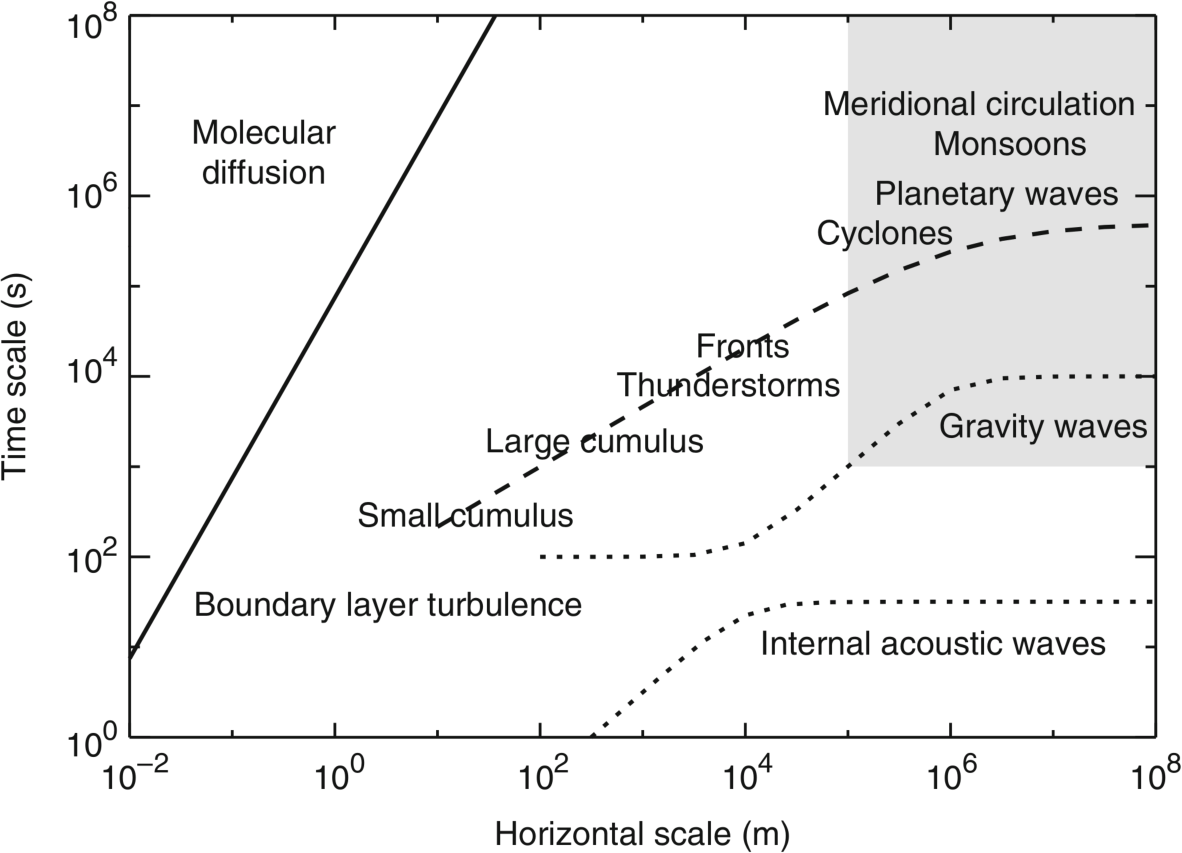 The transition zones between relatively warm and cool air masses can collapse in scale to form fronts with widths of a few tens of km
Seasonal
Monthly
Biweekly
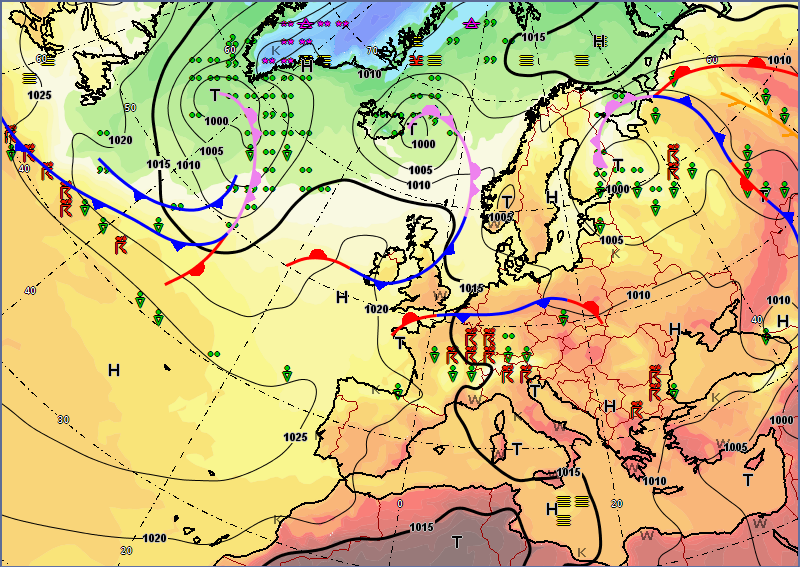 Hourly
Minutes
Seconds
Source: DWD
Figure from Thuburn (2011)
Multiscale nature of atm. flows
few hundred m
few thousand km
Earth’s radius
tens of km
mm scale
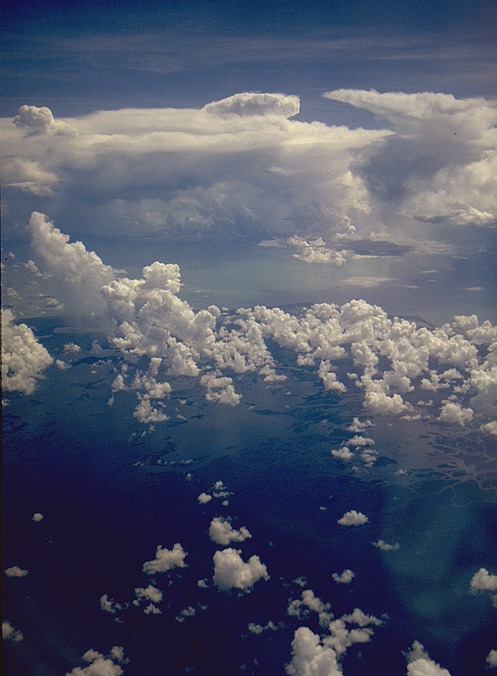 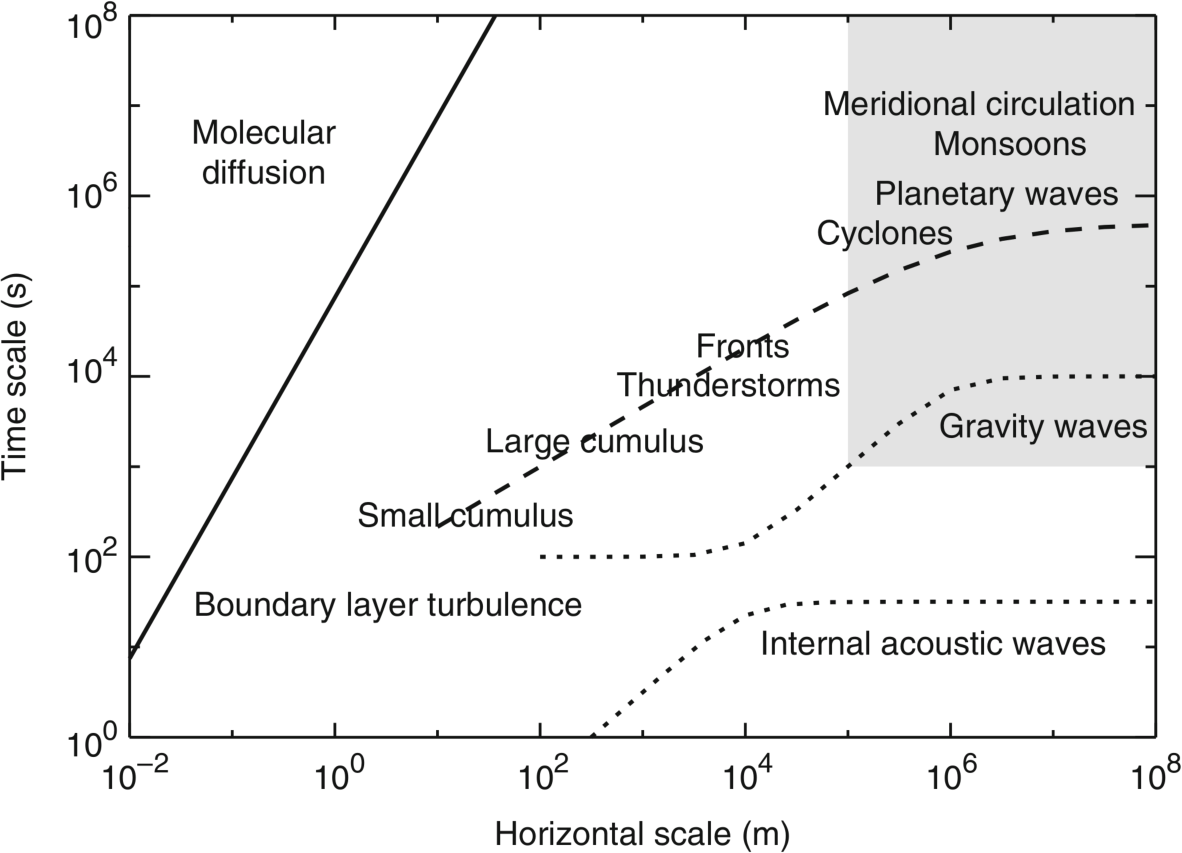 Convection can be organized on a huge range of different scales, from mesoscale convective systems (MCS) on scales of hundreds of km, through supercell complexes and squall lines of order 10km with lifetimes of several hours, down to individual small cumulus clouds on scales of a few hundred meters and a few minutes.
Seasonal
Monthly
Biweekly
Hourly
Minutes
Seconds
www.wolkenatlas.de
Figure from Thuburn (2011)
Multiscale nature of atm. flows
few hundred m
few thousand km
Earth’s radius
tens of km
mm scale
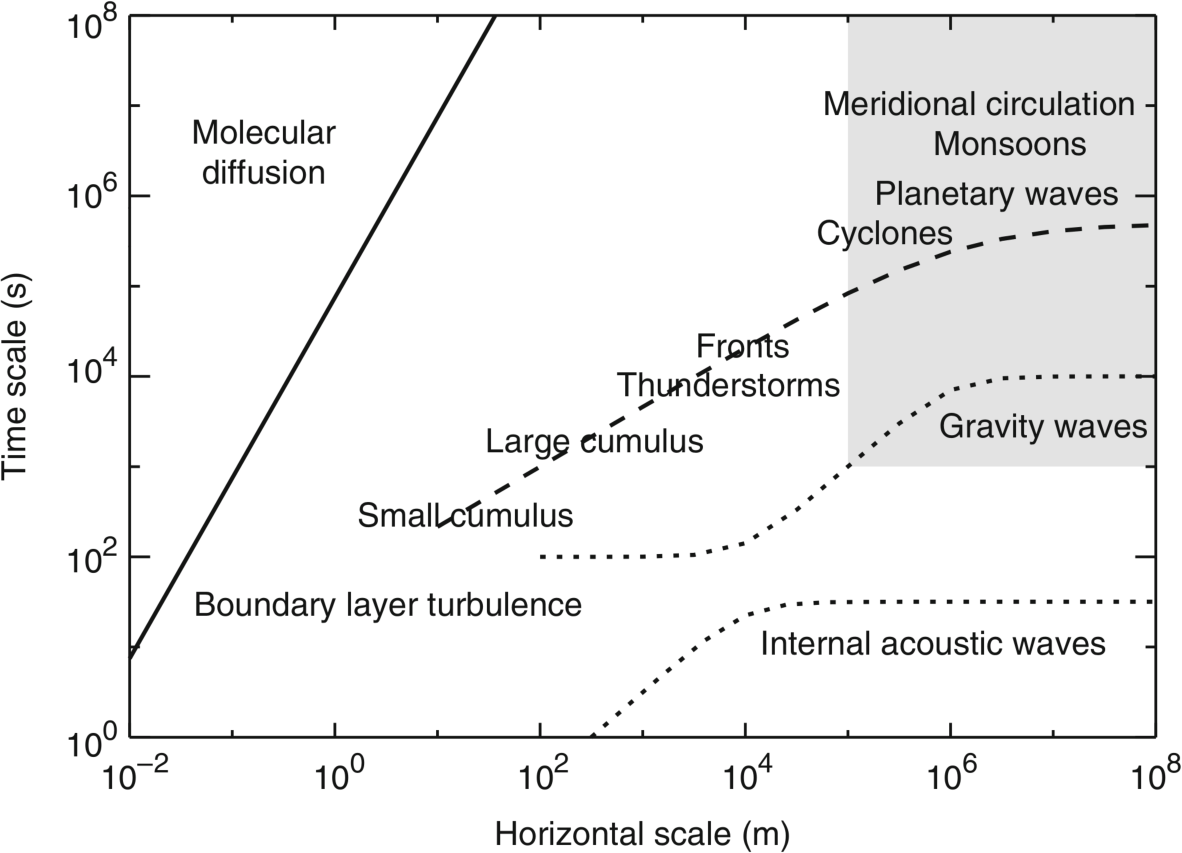 Small cumulus clouds are formed when the turbulent eddies in the boundary layer lift and cool air far enough for condensation to occur.
Seasonal
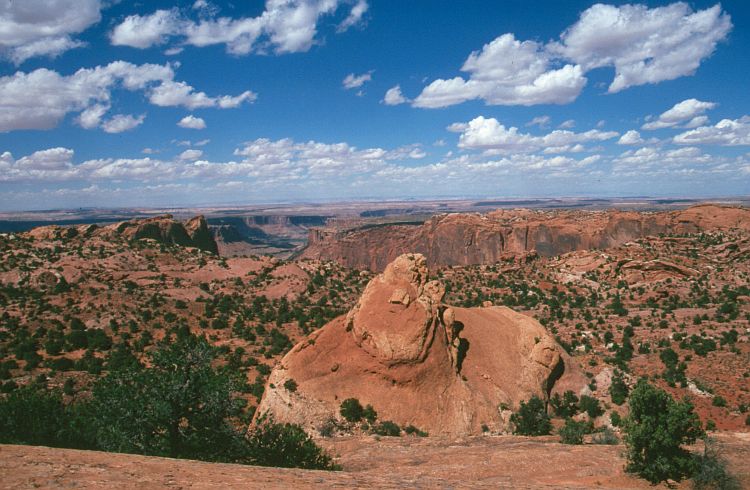 Monthly
Biweekly
Hourly
www.wolkenatlas.de
Minutes
Seconds
Figure from Thuburn (2011)
Multiscale nature of atm. flows
few hundred m
few thousand km
Earth’s radius
tens of km
mm scale
The boundary layer is the lowest few hundred meters of the atmosphere, where the dynamics is dominated by turbulent transport. 
The turbulent eddies range in scale from a few hundreds of meters (the boundary layer depth) down to the millimeter scale at which molecular diffusion becomes significant.
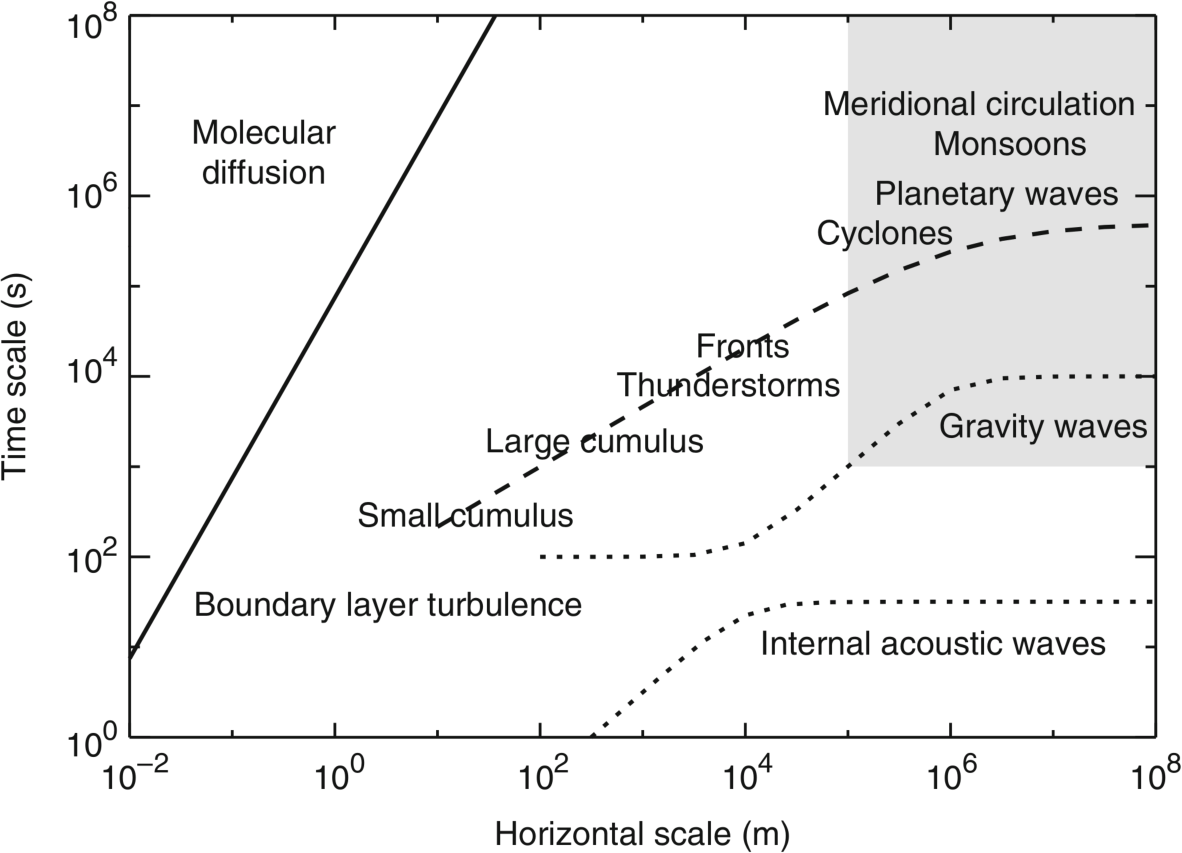 Seasonal
Monthly
Biweekly
Hourly
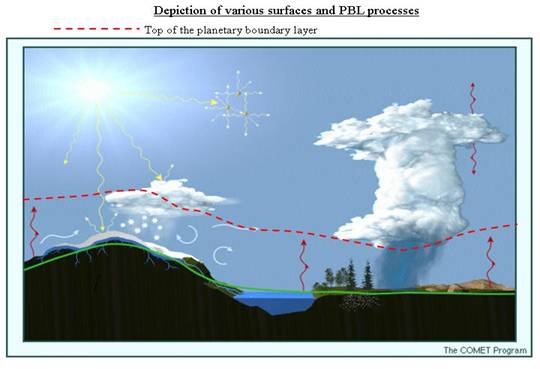 Minutes
Seconds
Source: NOAA
Figure from Thuburn (2011)
Multiscale nature of atm. flows
few hundred m
few thousand km
Earth’s radius
tens of km
mm scale
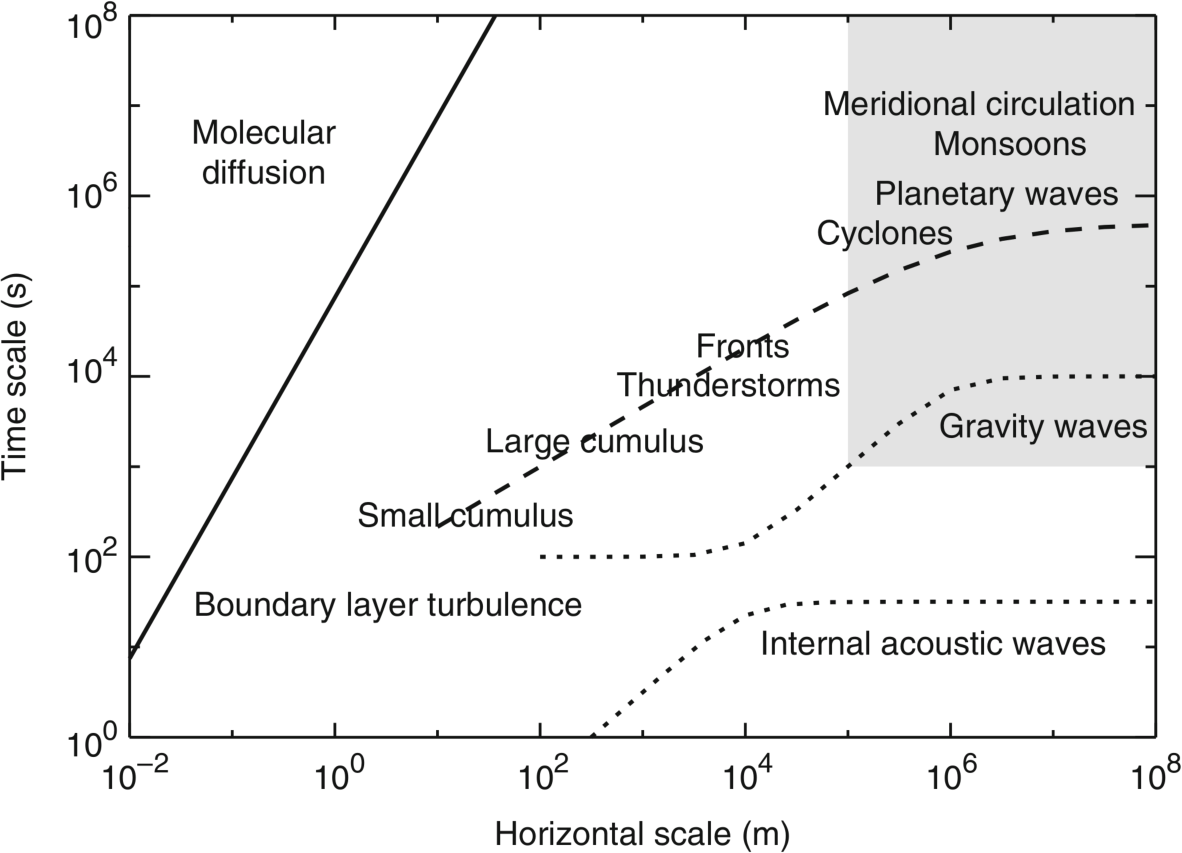 Seasonal
Monthly
All of the phenomena along the dashed line are important for weather and climate, and so need to be represented in weather and climate models.
Biweekly
Hourly
Minutes
Seconds
Figure from Thuburn (2011)
Multiscale nature of atm. flows
Important phenomena occur at all scales – there is no spectral gap. 
There are strong interactions between the phenomena at different scales, which need to be represented.
This makes numerical modelling of the atmosphere very challenging
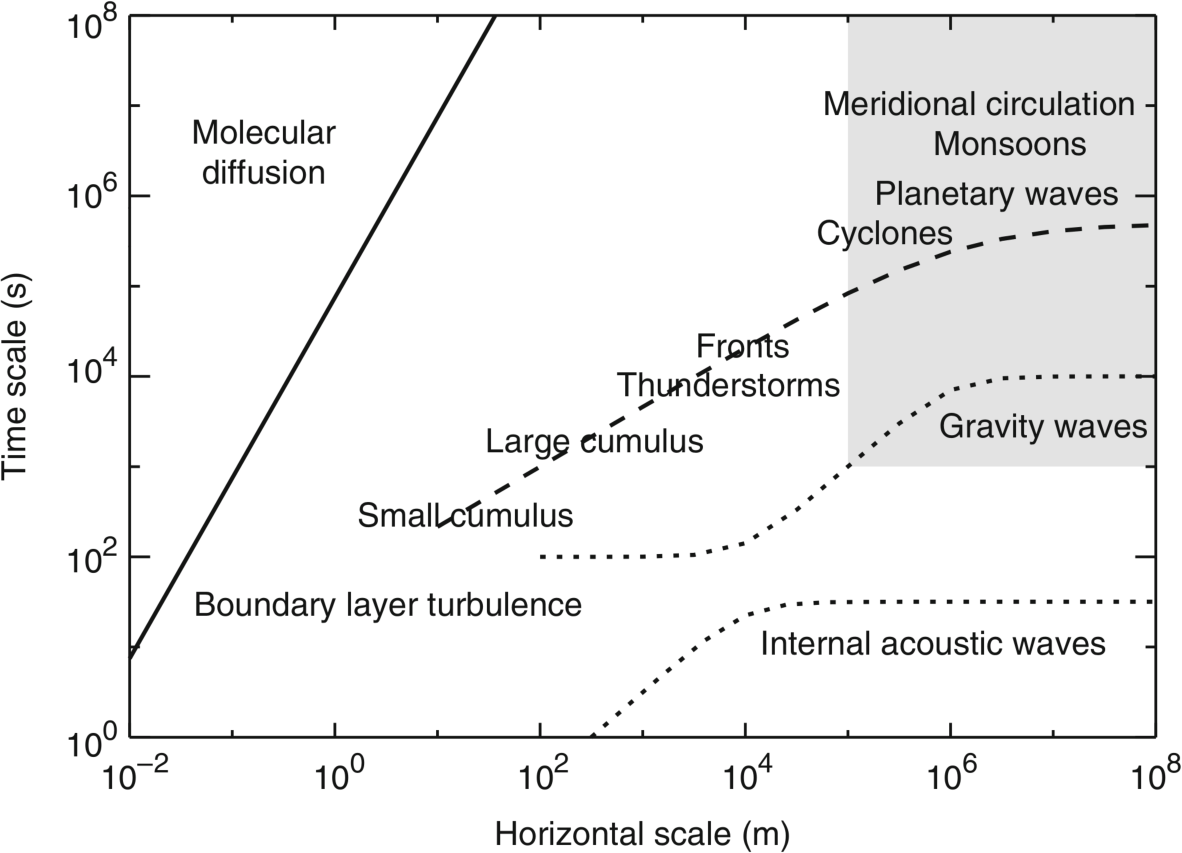 DWD‘s operational NWP system in a nutshell
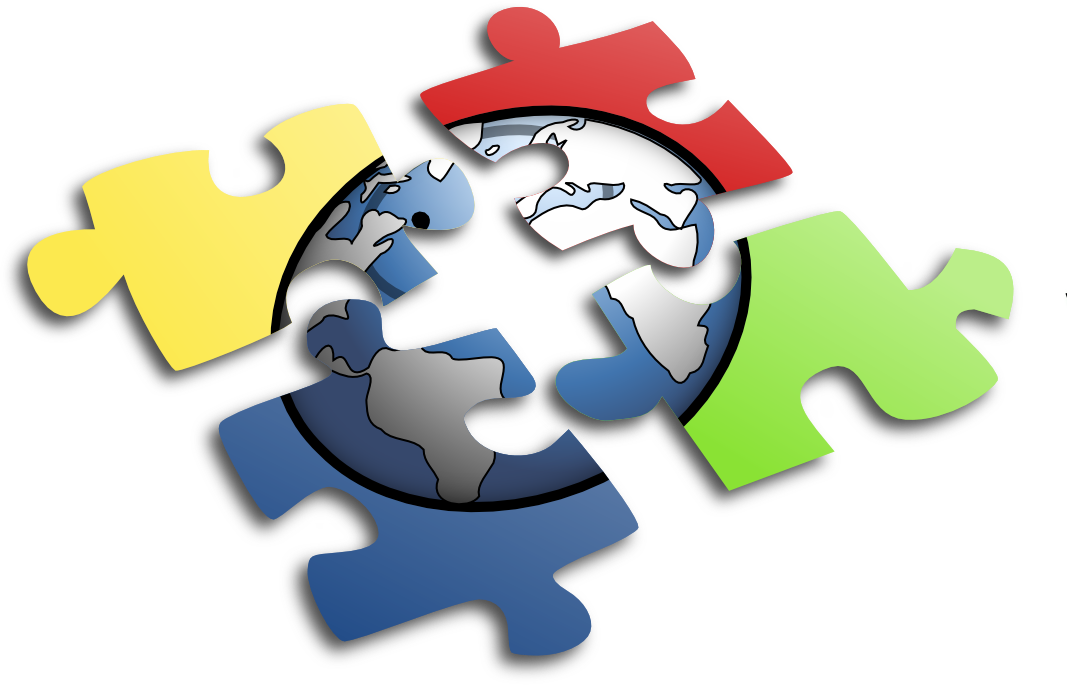 Verwendete numerische Modelle
COSMO
Consortium for Small-scale Modelling
ICON 
Icosahedral Nonhydrostatic
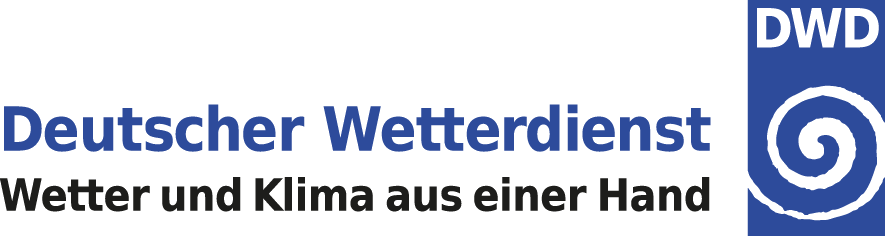 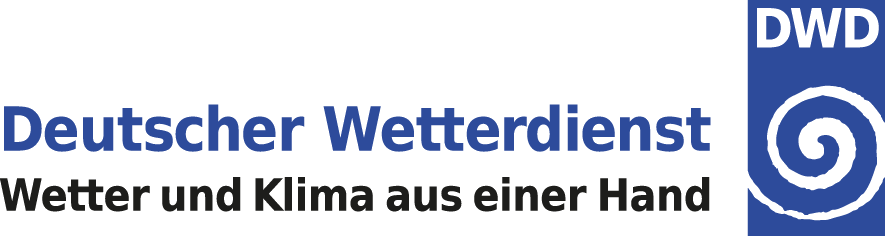 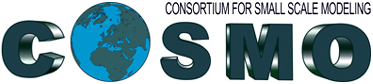 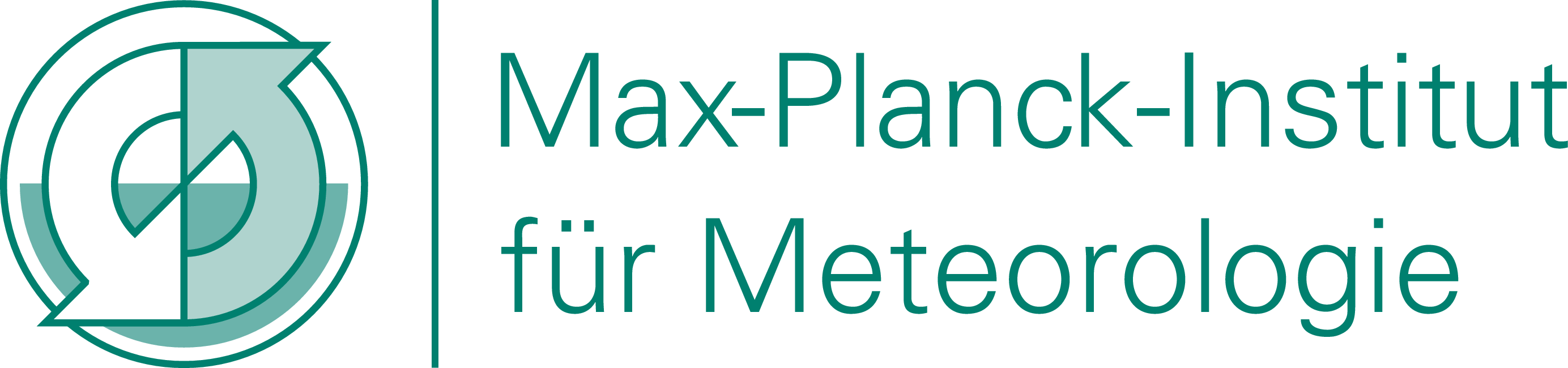 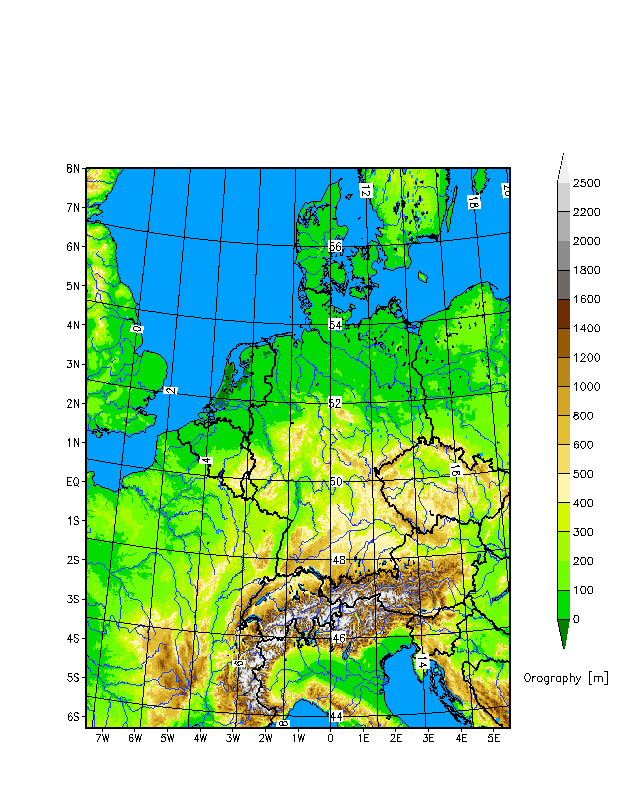 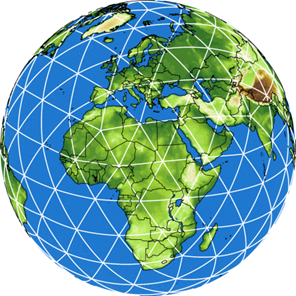 Regional
Global
Modelloberrand ≈ 75km / 90L
hor. Gitterweite ≈ O(10km)
Vorhersagezeit ≈ 7.5 days
Modelloberrand ≈ 25km / 65L
hor. Gitterweite ≈ O(1km)
Vorhersagezeit ≈ 2 days
Operationelles NWV-System des DWD in 2018
Globale und regionale deterministische / probabilistische Analysen und Vorhersagen
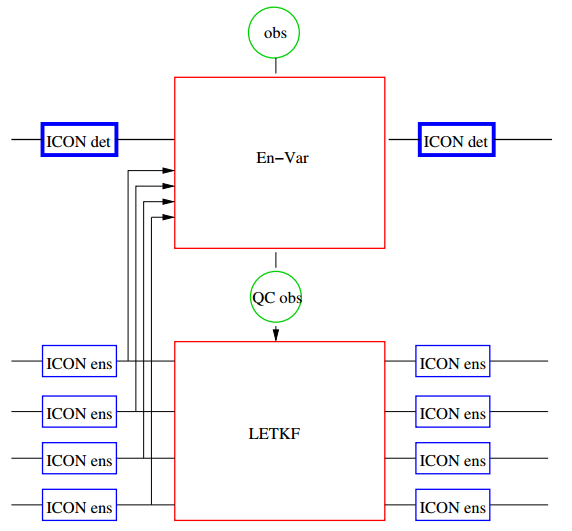 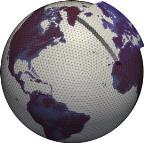 EnVAR Hybrides DA-System
ICON deterministisch 13 / 6.5 km (Europa)


Globales Ensemble 
Vorhersage-System
ICON-EPS 
40 Member
40 / 20 km (Europa)
GLOBAL
Globale Ensemble Daten-
Assimilation
ICON-EDA 
40 Member
40/20 km
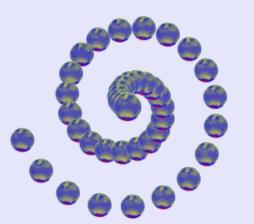 Regionales Ensemble
Vorhersage-System
COSMO-D2-EPS
20 Member
2.2 km


COSMO-D2 deterministisch
2.2 km
REGIONAL
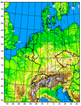 Regionale Ensemble Daten- Assimilation
KENDA
40 Member
2.2 km
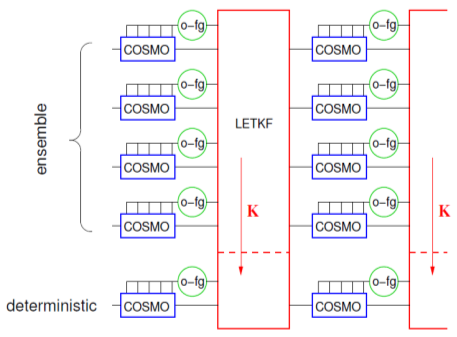 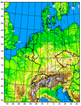 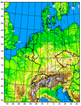 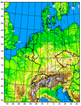 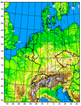 Physik- Störungen
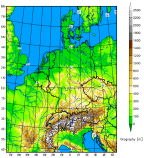 NWV Datenproduktion beim DWD (TByte/Tag)
Gesamtproduktion
18 TByte / Tag
Archivierung:

Analysen: dauerhaft
Vorhersagen: 15 Monate
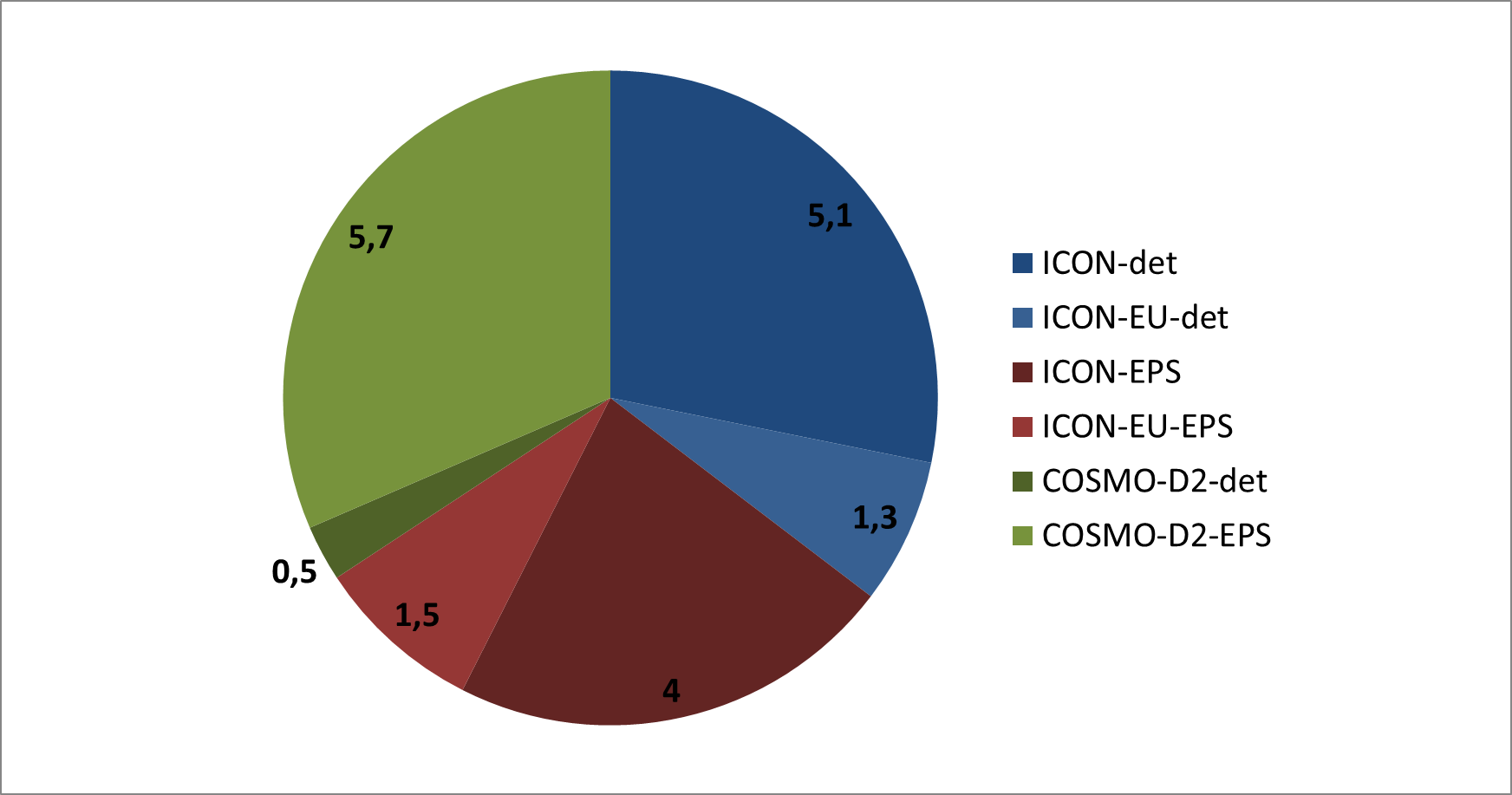 Kostenfreie Versorgung mit DWD-Geodaten über https://opendata.dwd.de
[Speaker Notes: Analysen: Dauerhaft archivert
Vorhersagen: 15 Monate lang gespeichert]
Ingredients of a global atmosphere model
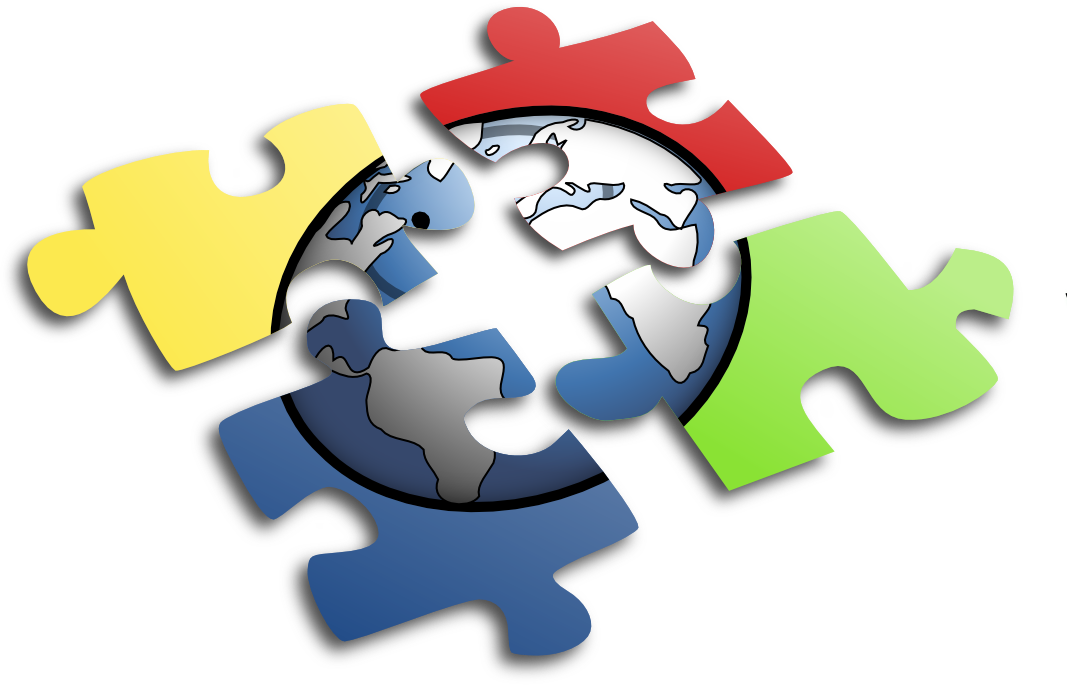 Using the example of ICON
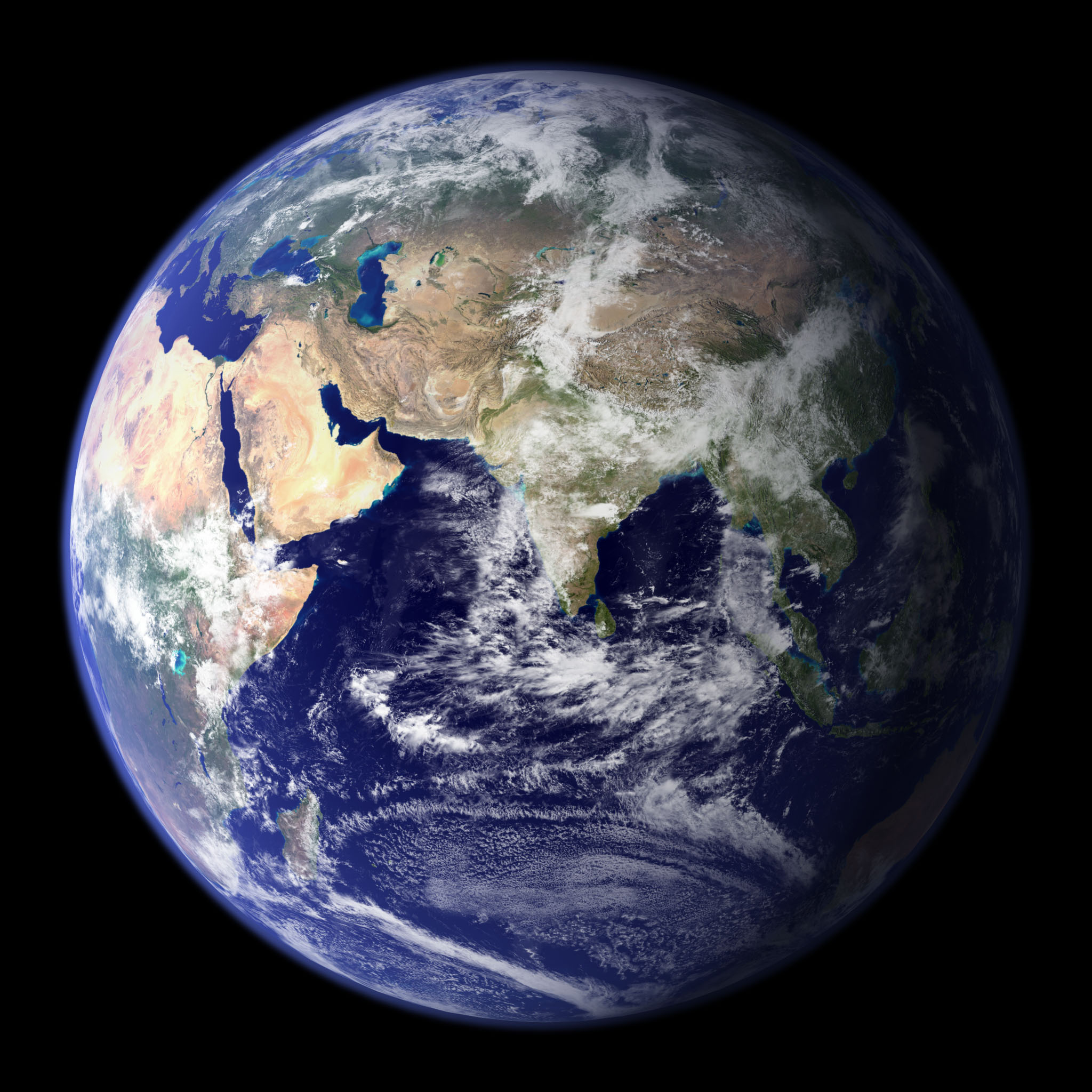 Building a global model …
Choose equation set and prognostic variables
Hierarchy of frequently used approximate equation sets
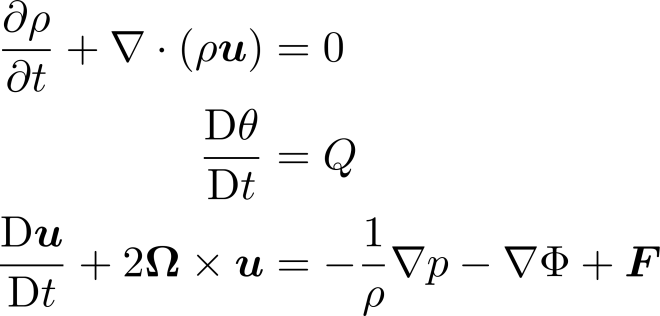 Compressible Euler equations
S: shallow atm. approx.
H: hydrostatic approx.
filtered wave type
Spherical geoid
S
H
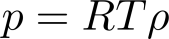 Quasi- hydrostatic (deep)
Nonhydrostatic shallow atmosphere
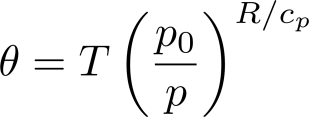 Hydrostaticprimitive equations
S
H
Anelastic
vert. acoustic
Shallow waterequations
acoustic
Quasigeostrophicequations
Boussinesq
Planetary geostrophic
gravity, acoustic
Quasigeostrophic shallow water equations
acoustic
Semi-geostrophic
gravity, acoustic
gravity, acoustic
Barotropic 
vorticity
equation
Based on Thuburn (2011)
Hierarchy of frequently used approximate equation sets
Many past and present climate models make use of the hydrostatic primitive equations

Many models of small-scale dynamics (e.g. large-eddy simulation models) use some form of anelastic equations.

Unfortunately neither the hydrostatic nor anelastic approx. are valid on all scales
hydrostatic approx. becomes inaccurate for  Δx < 10km
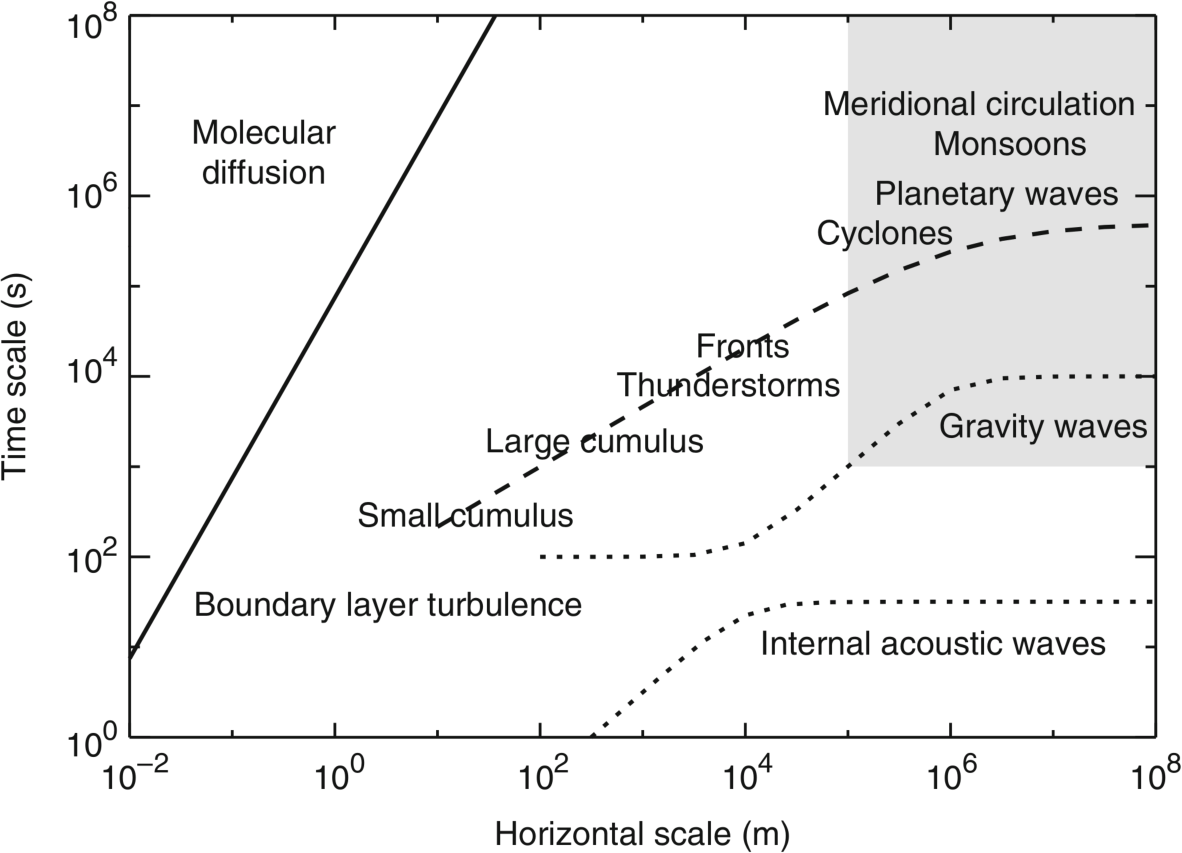 Scope of anelastic- and primitive equations
Equation set for ICON and COSMO
ICON aims at being applicable on a very wide range of scales (from ~1000 km to ~100m)
Chosen equation set for ICON (and COSMO):
Fully compressible 
“spherical geoid” + shallow atmosphere”
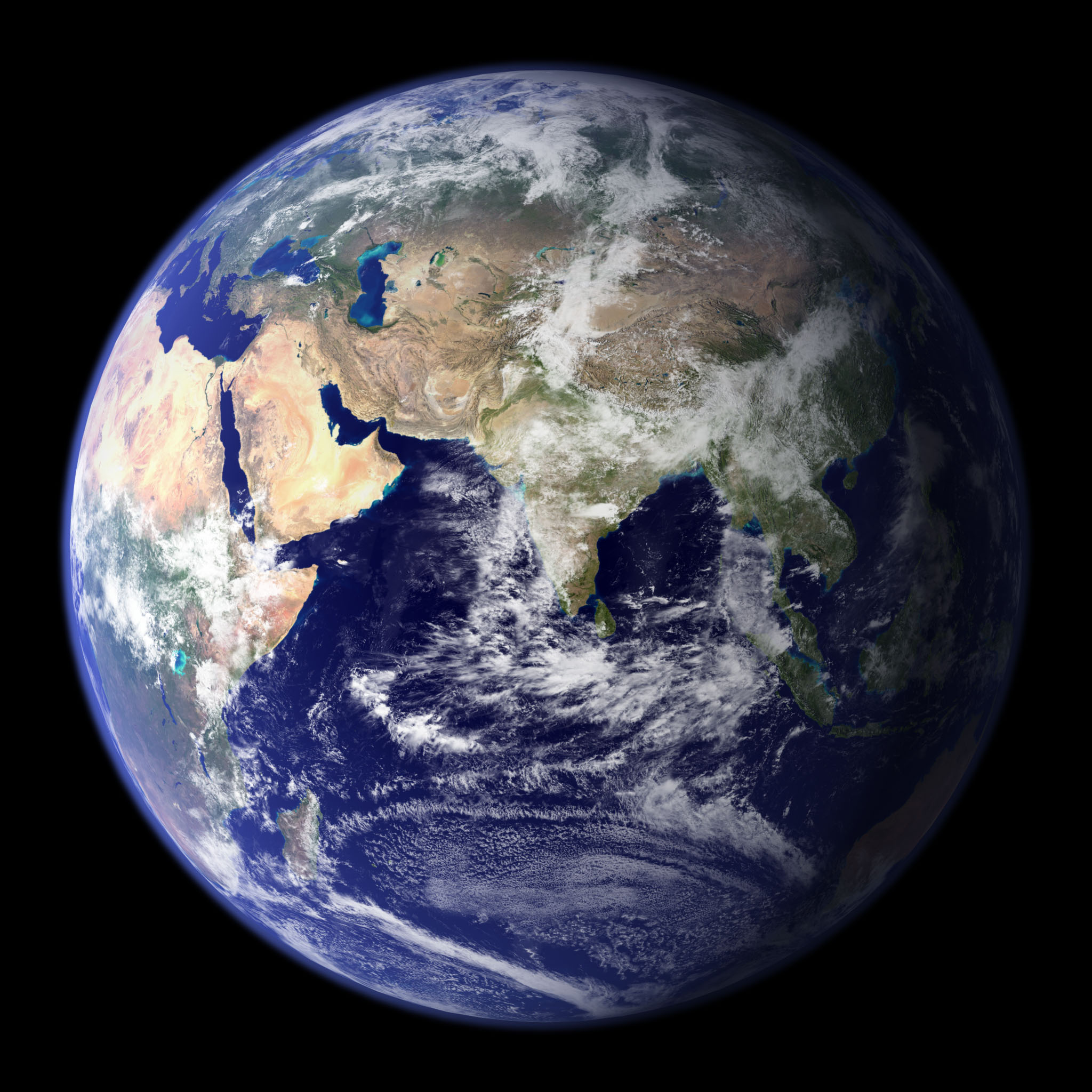 Building a global model …
Source:NASA
Choose equation set and prognostic variables
Choose a horizontal grid
Choose a horizontal grid
(not a comprehensve list)
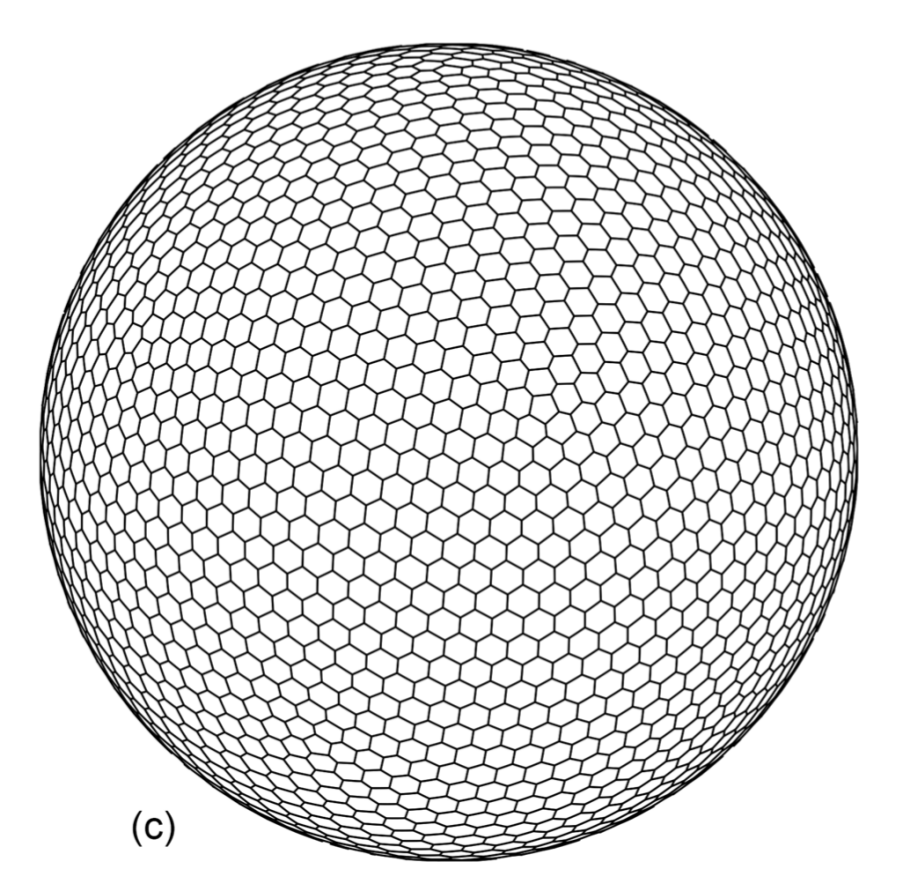 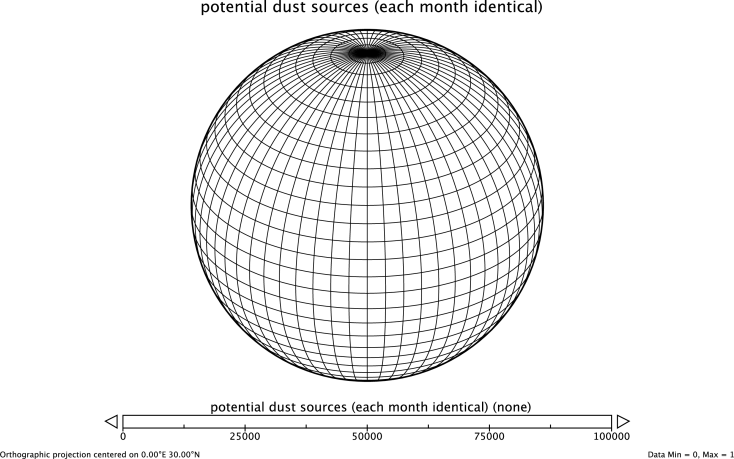 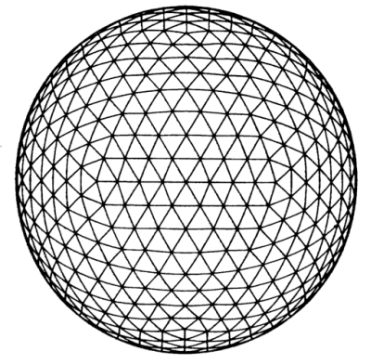 latitude-longitude
Icosahedral-triangular
Icosahedral-hexagonal
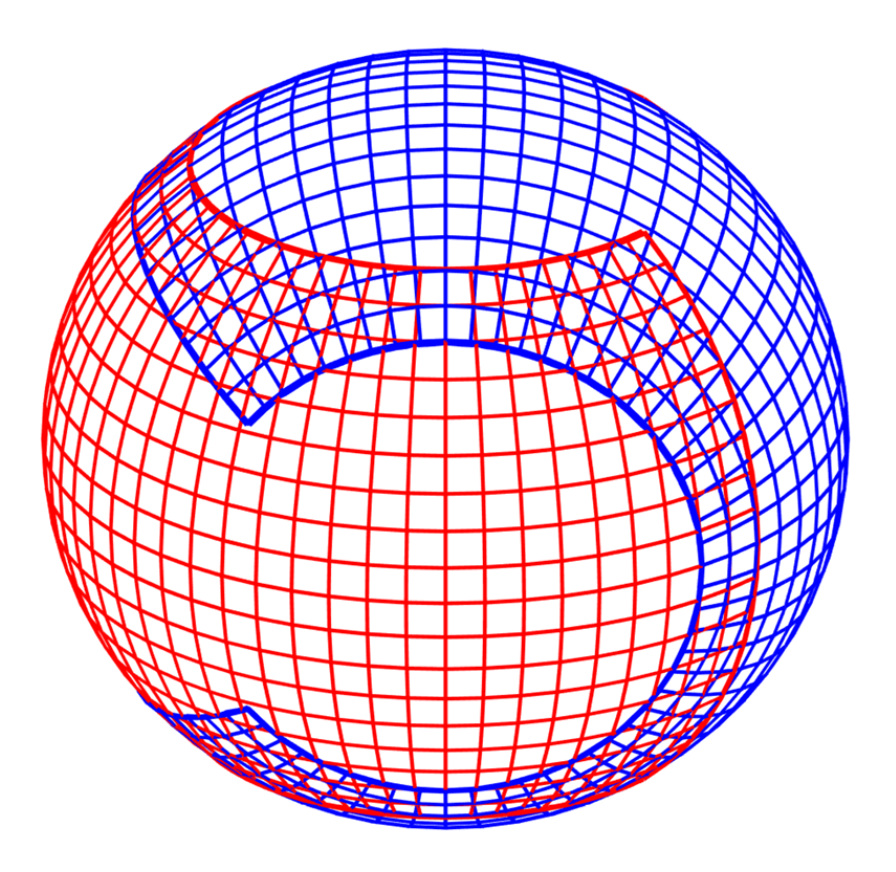 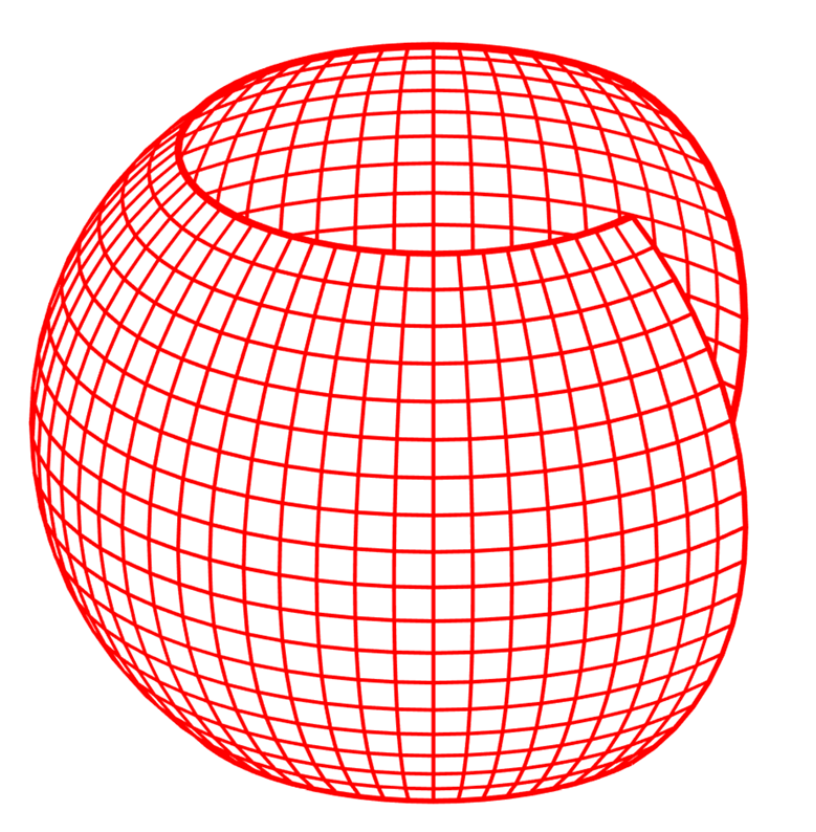 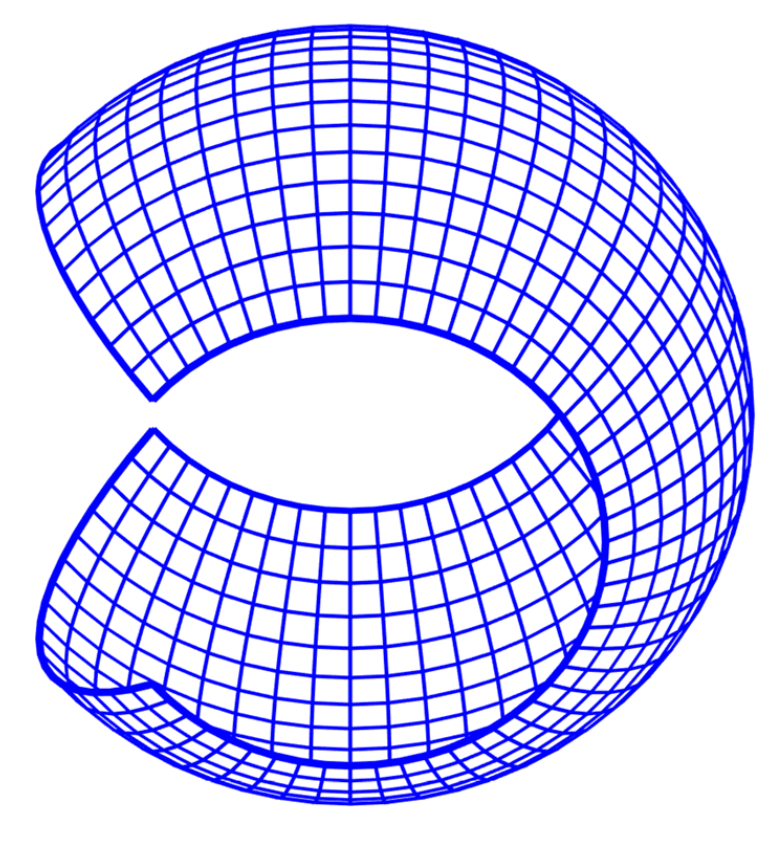 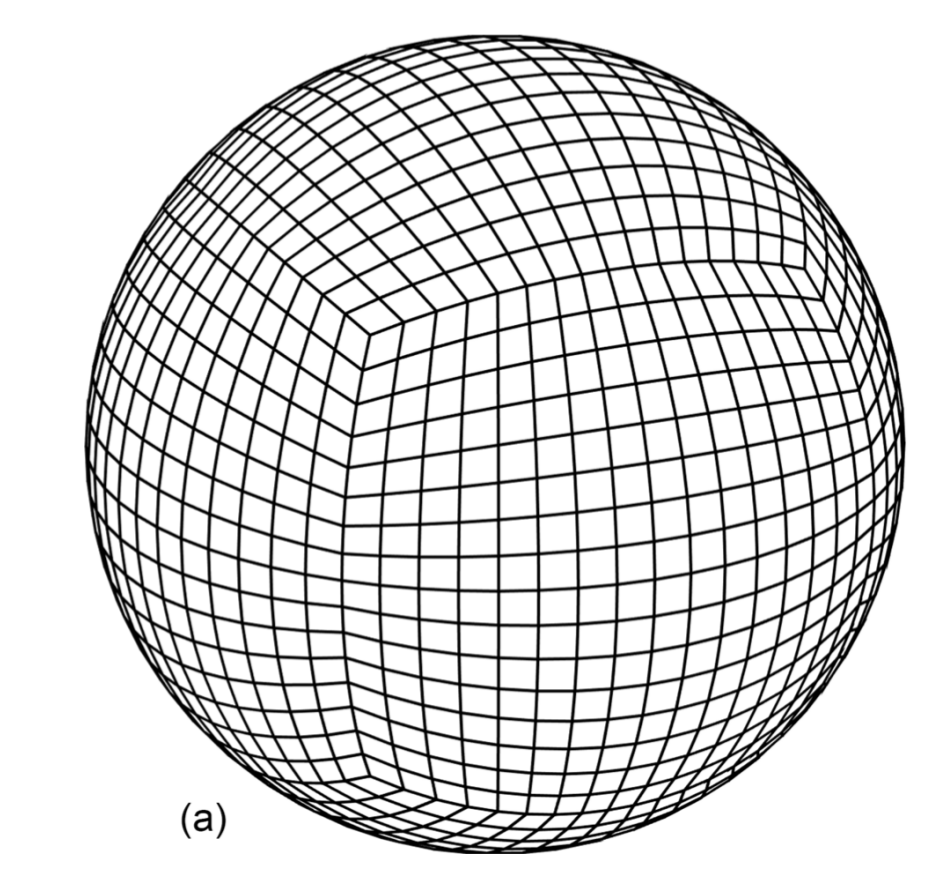 Cubed-sphere
Yang
Yin-Yang
Yin
Figures from Ullrich (2017)
Horizontal grid topology in ICON
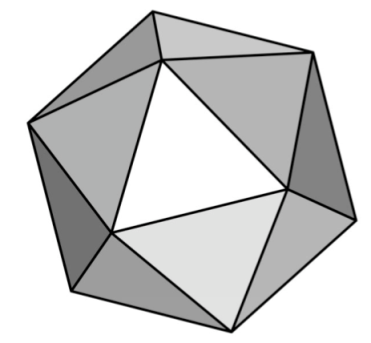 grid generation is based on the Icosahedron
triangular cells

By RnBk we denote a grid that originates from an icosahedron whose
edges have been initially divided into n parts, 
followed by k subsequent edge bisections.





Operationally used:
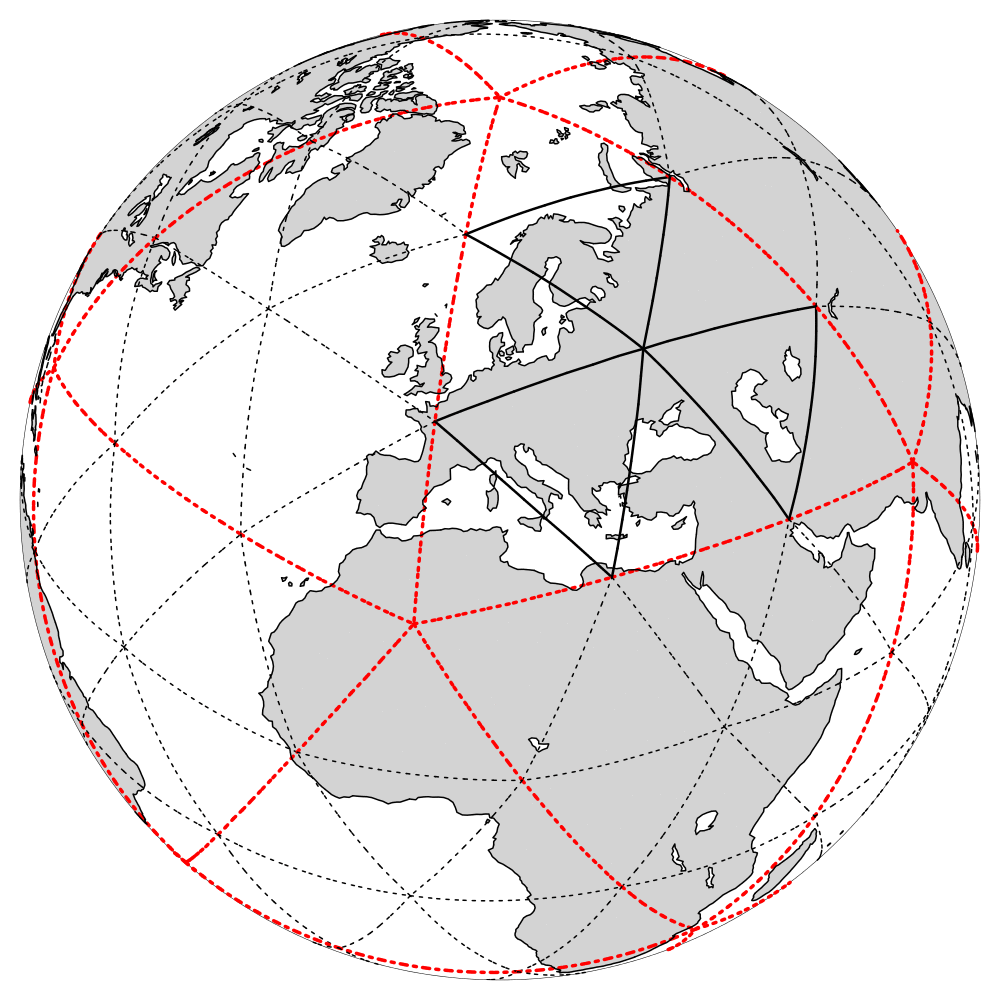 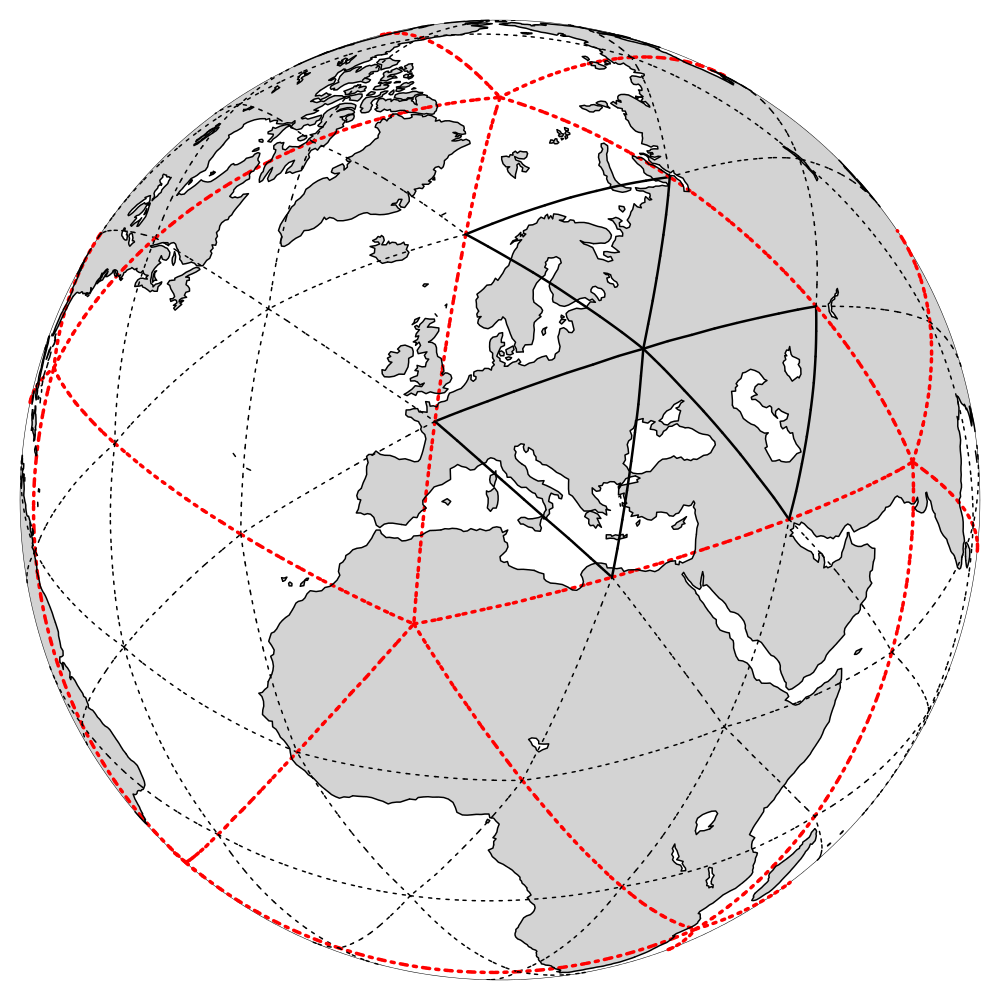 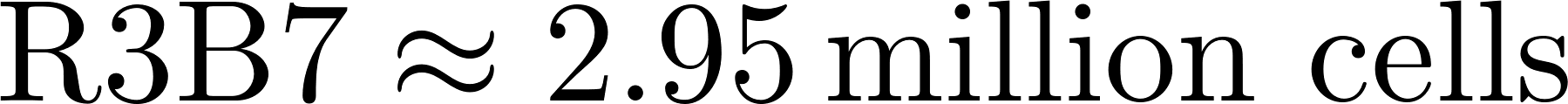 R3B0 (black)
Grid refinement
Capability for running global simulations with static mesh refinement (so called ‘nests’ or ‘patches’)

‘Multi-grid’ approach: High resolution grid ‘overlays’ coarser grid.     I.e. nests are run in addition.

Possibility to switch on/off nests during runtime
nested region
Capability of 1-way and 2-way nesting
2-way: equations are solved on both domains consecutively, followed by a feedback from regional to global.
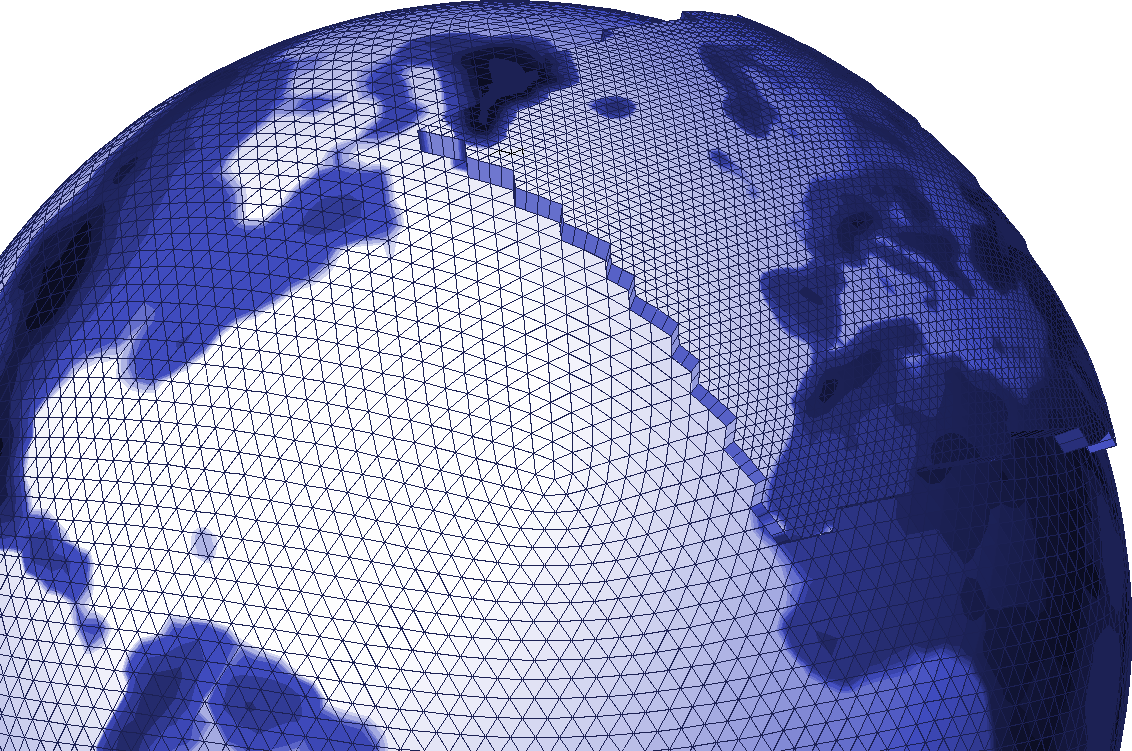 6.5km
with each nesting level the resolution increases by a factor of 2 


Example: operational setup (R3B7 + R3B8)
13km
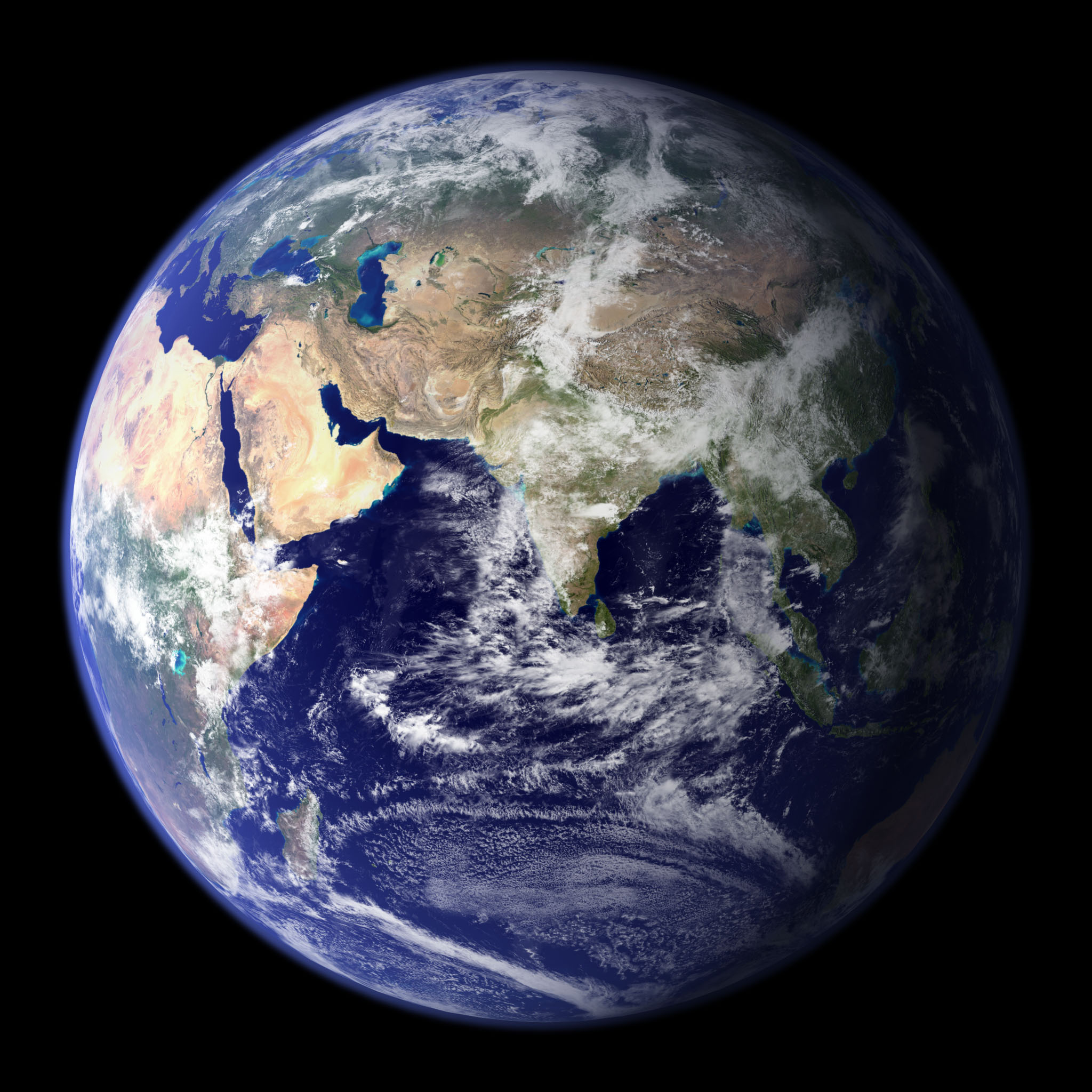 Building a global model …
Source:NASA
Choose equation set and prognostic variables
Choose a horizontal grid
Choose a vertical coordinate
Choose a vertical coordinate
Terrain following coordinate
Cut-cell coordinate
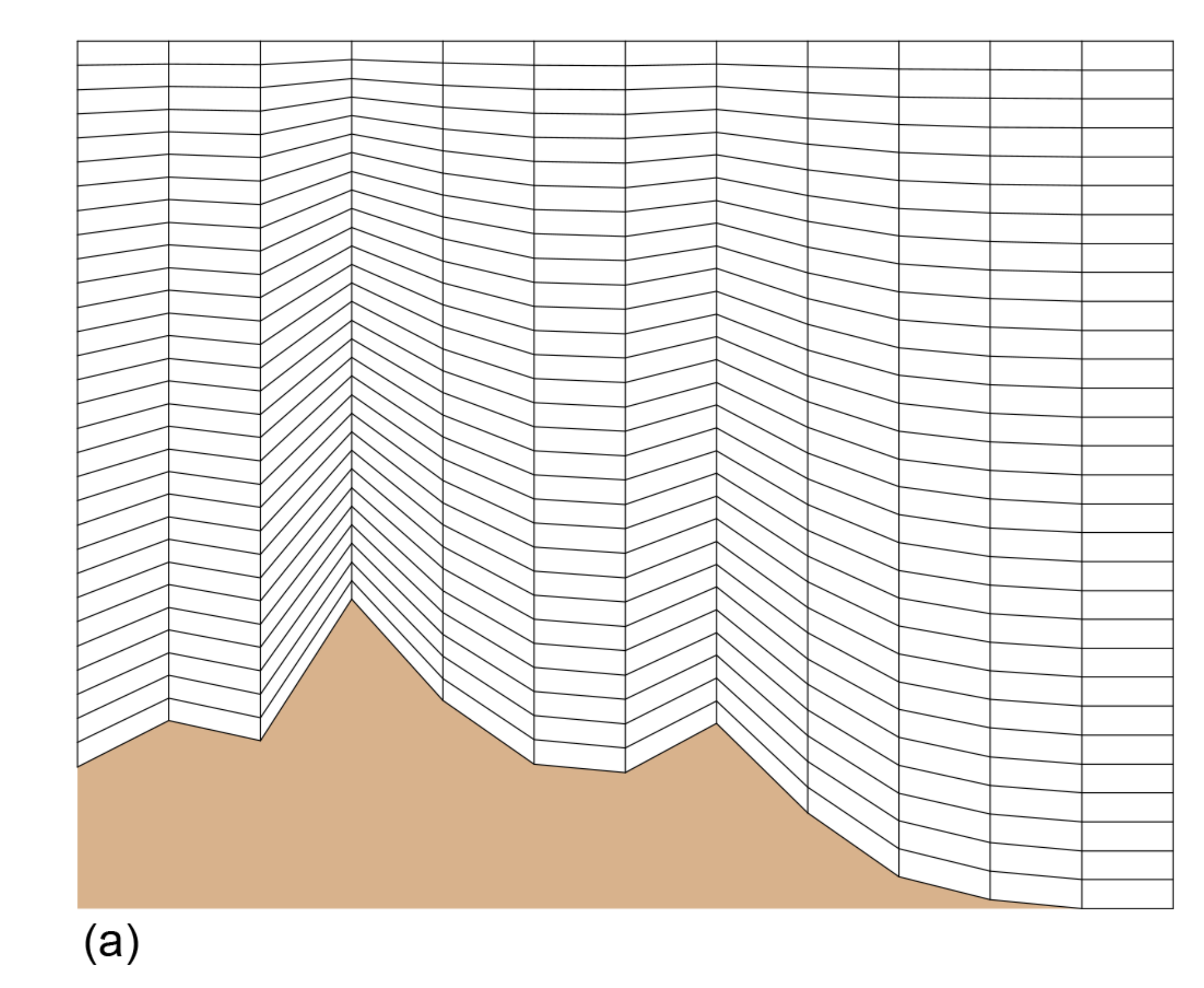 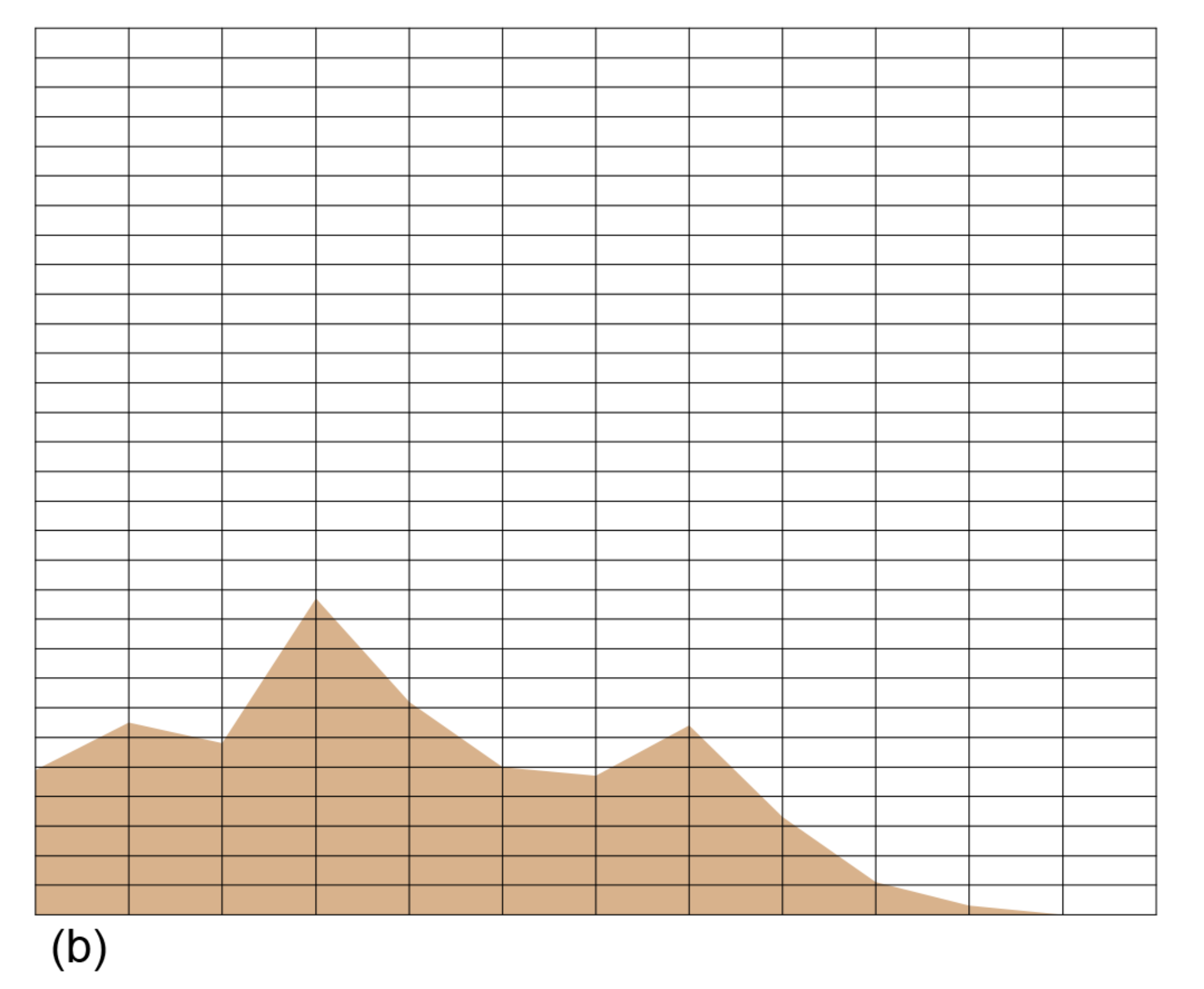 ICON: terrain following, height-based
Requires coordinate transformation


Examples: 
Ground becomes coordinate surface
Domain with irregular boundary is mapped to a rectangular domain
no coordinate transformation required
Posing of boundary conditions can become a painful task
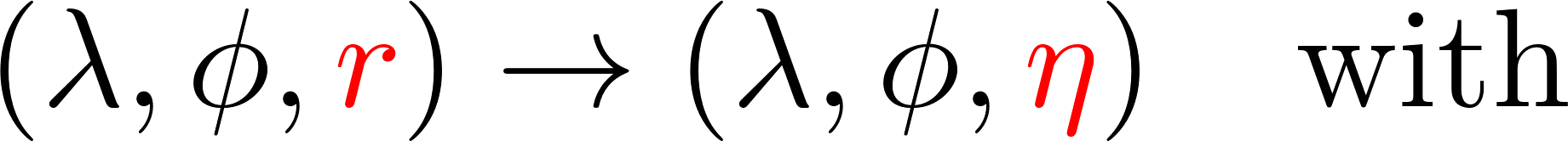 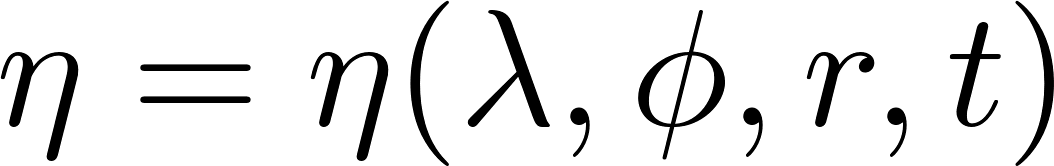 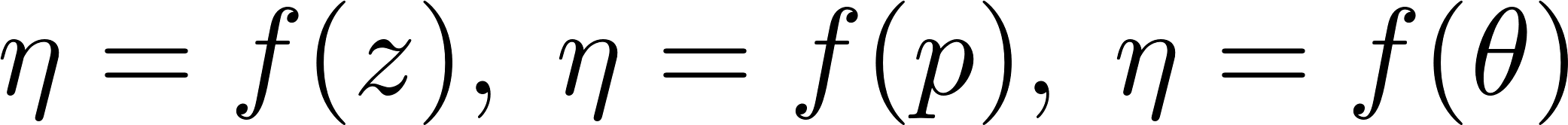 Figures from Ullrich (2017)
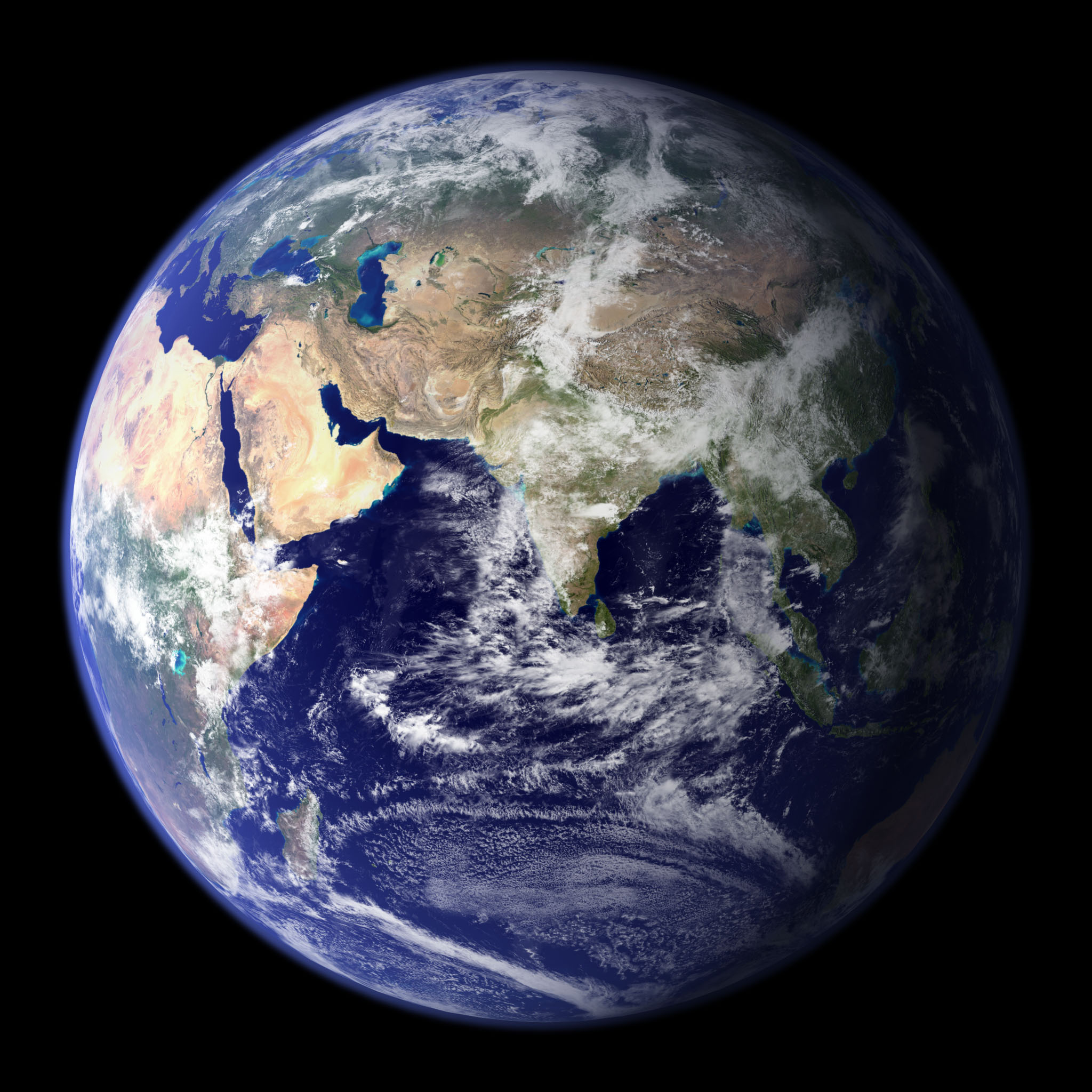 Building a global model …
Source:NASA
Choose equation set and prognostic variables
Choose a horizontal grid
Choose a vertical coordinate
Choose numerical method (Michael Baldauf)
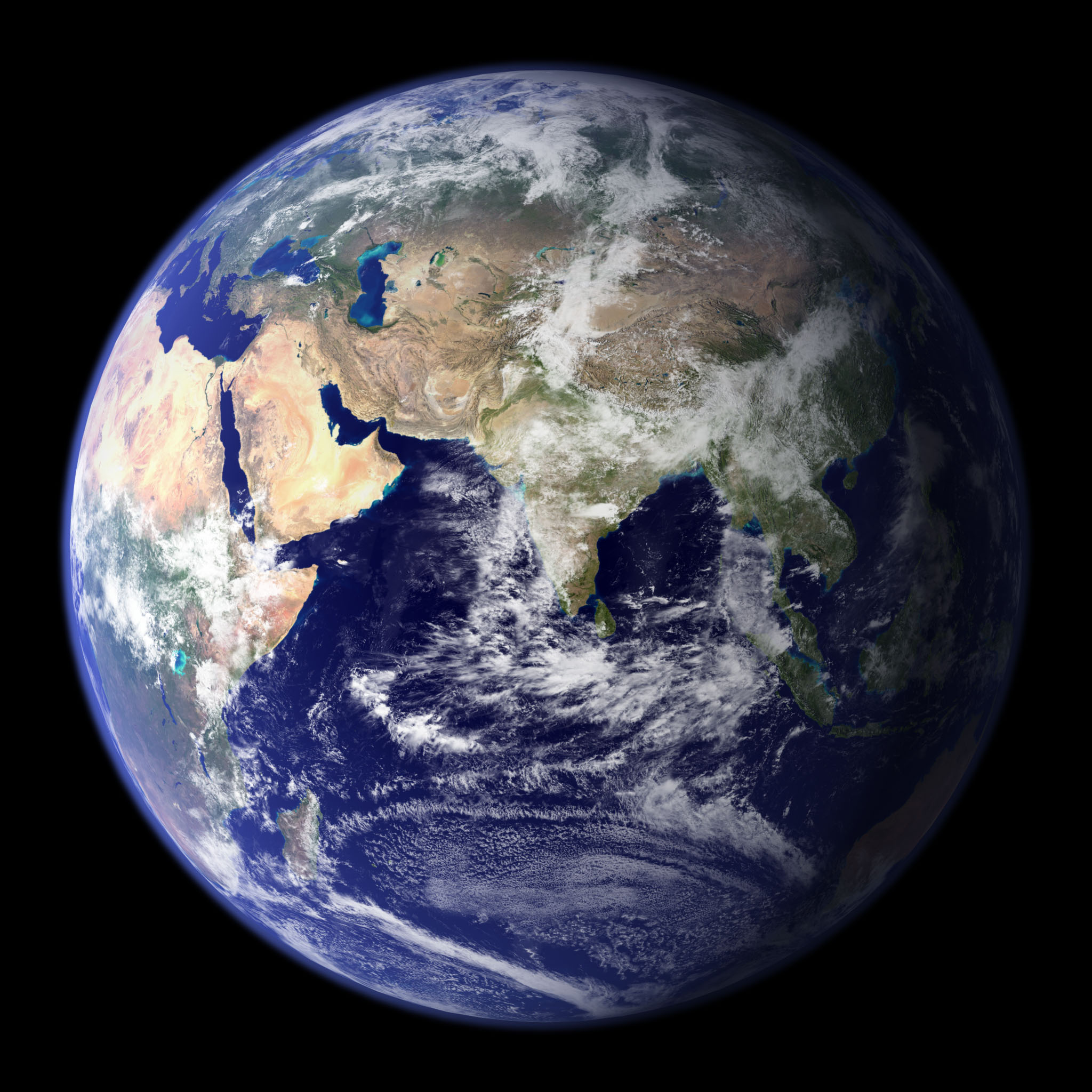 Building a global model …
Source:NASA
Choose equation set and prognostic variables
Choose a horizontal grid
Choose a vertical coordinate
Choose numerical method (Michael Baldauf)
Choose a set of parameterizations
The need for parameterizations
Discretizing and solving the chosen equation set is only part of the story
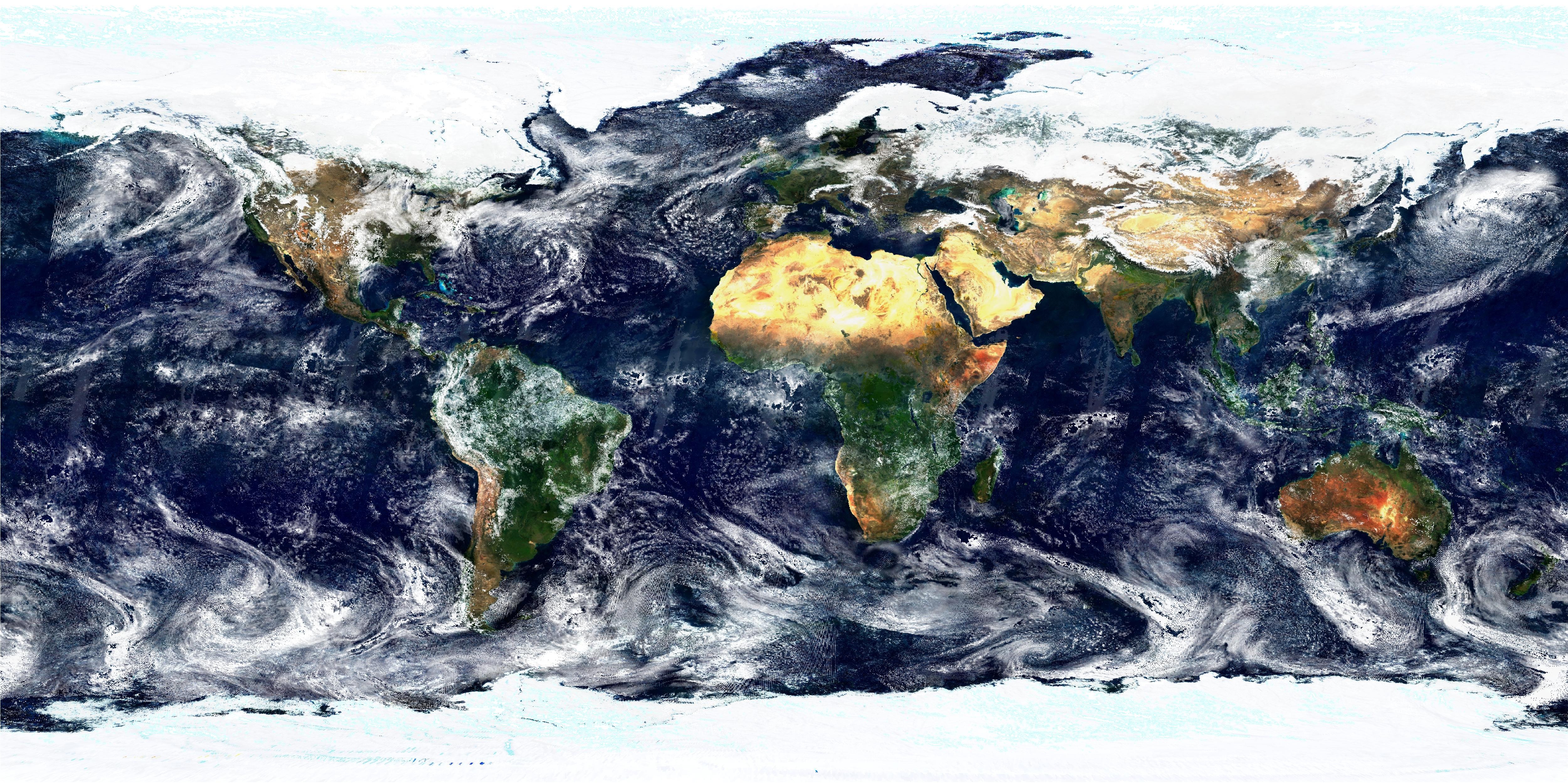 Computer resources are finite and so numerical models must have a finite resolution
Grid-cell size defines the smallest scales that can be resolved
Important unresolved processes must be represented by sub-grid models (parameterizations)
The full model
parameterization suite
moist processes: convection, cloud microphysics, precipitation processes
 
radiative transfer: 

turbulent mixing: planetary boundary layer parameterization, gravity wave drag, vertical diffusion
dynamical core 
(‘resolved’ dynamics)
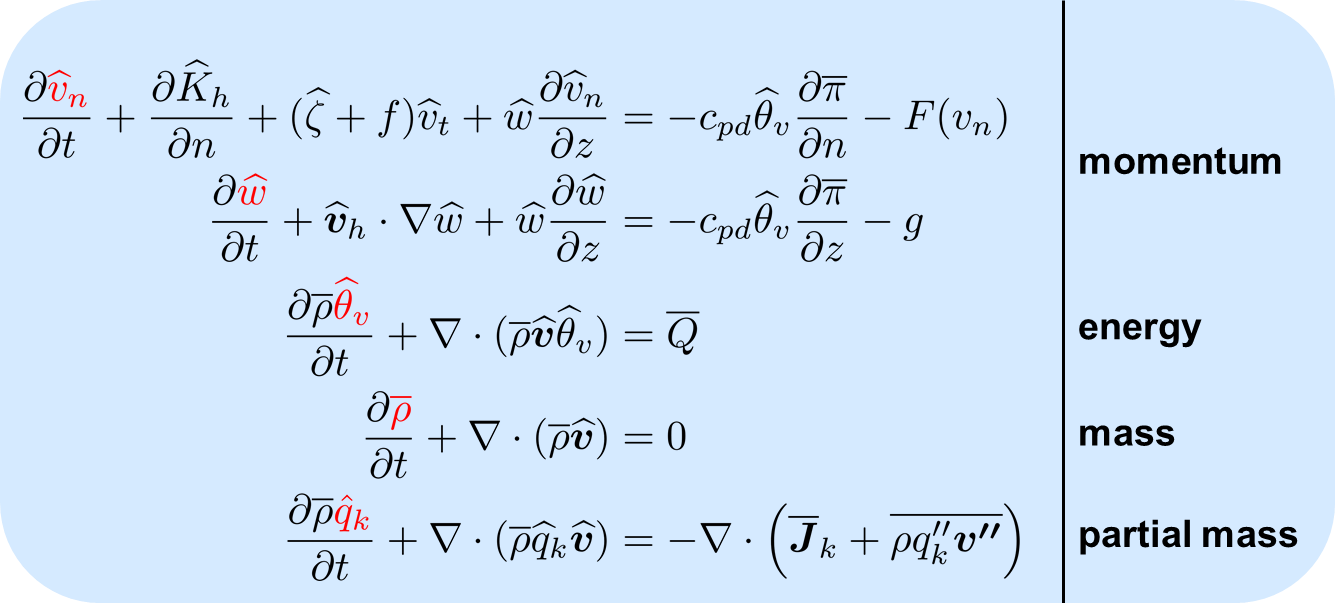 Numerical weather prediction then and now
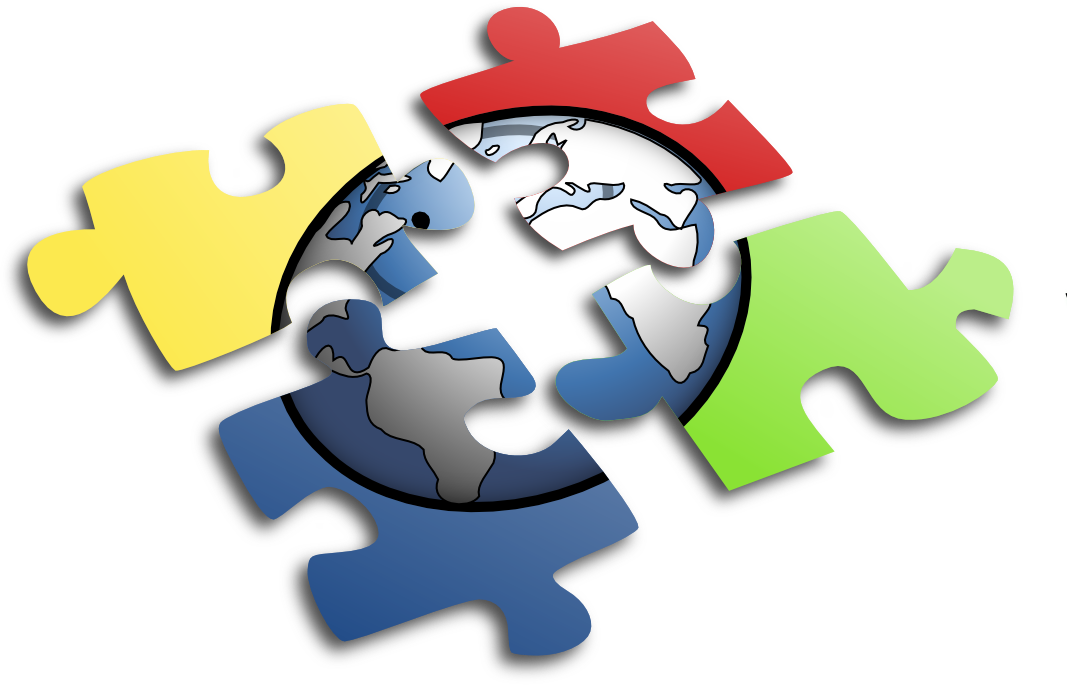 DWD-Hochleistungsrechner
2016 Cray XC40   (x2)
1966 CDC 3800
Computing units: 1 
Clock rate <10 MHz
Main memory  128 Kilobyte
Power consumption ≈ 100kW 
Peak performance 0,7 Megaflop/s
x 30.000
Computing units: 34560
Clock rate2.1-3.3 GHz
140 Terabyte
Stromverbrauch approx. 450 kW
1.2 Petaflop/s
x 300
x 1 Mrd.
x 4.5
x 1 Mrd.
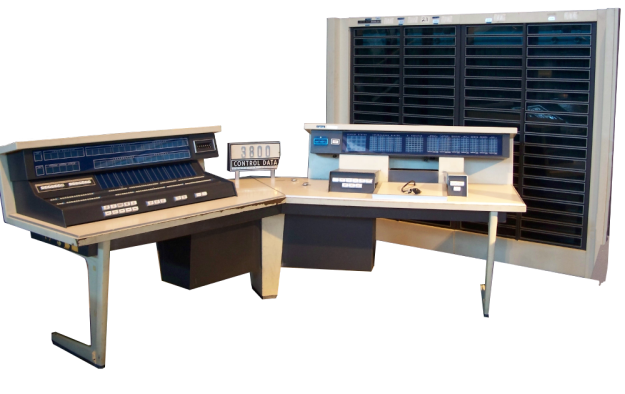 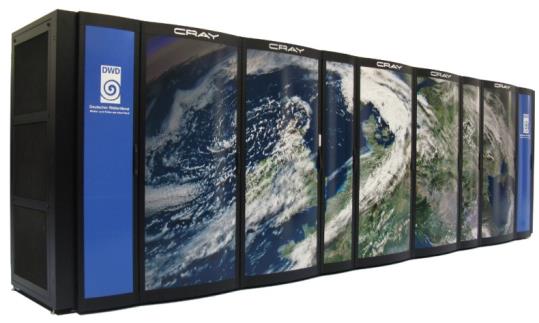 Top 500: 258  (06/2018)
1. und 9. Modellgeneration, 1966 vs. 2016
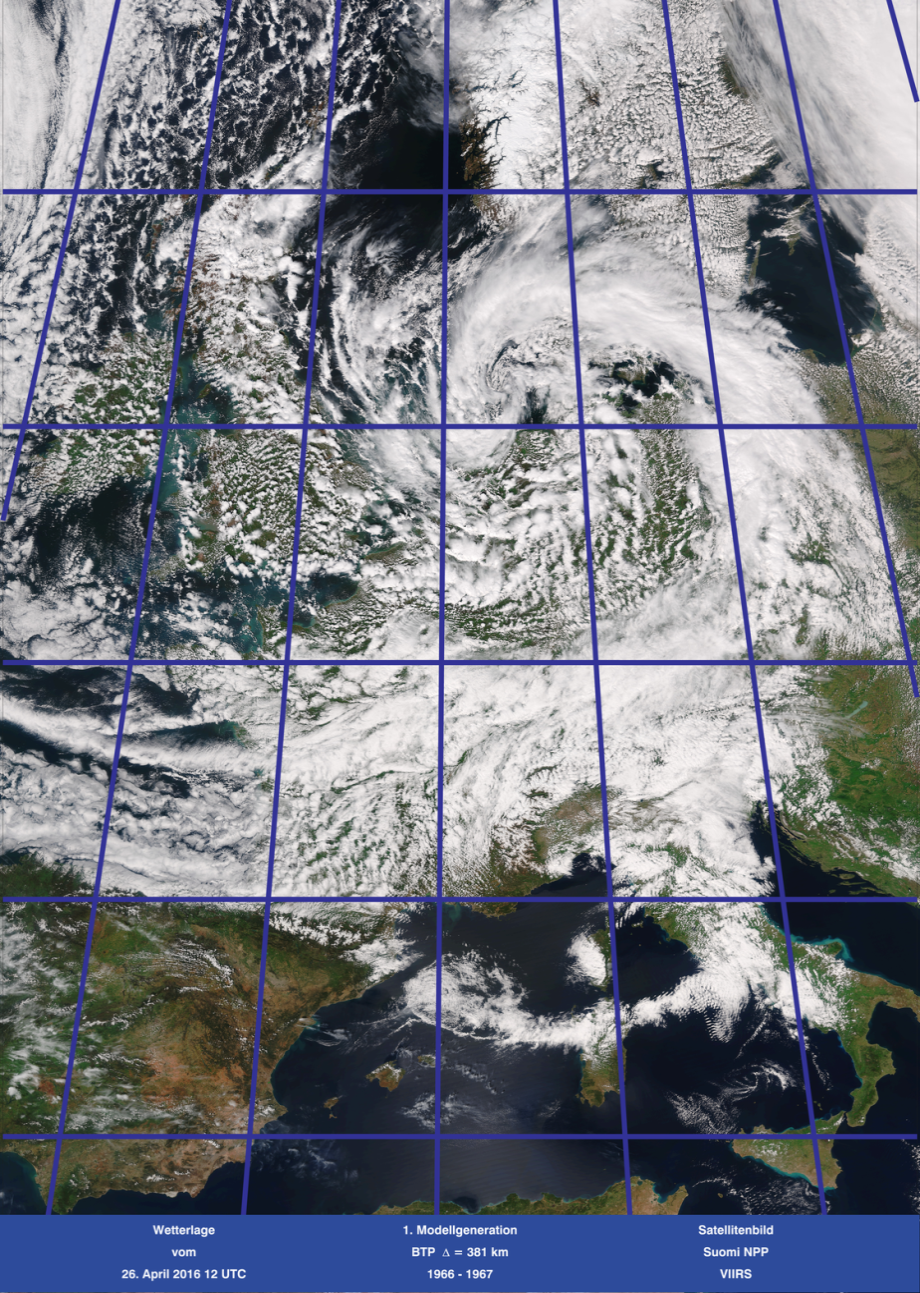 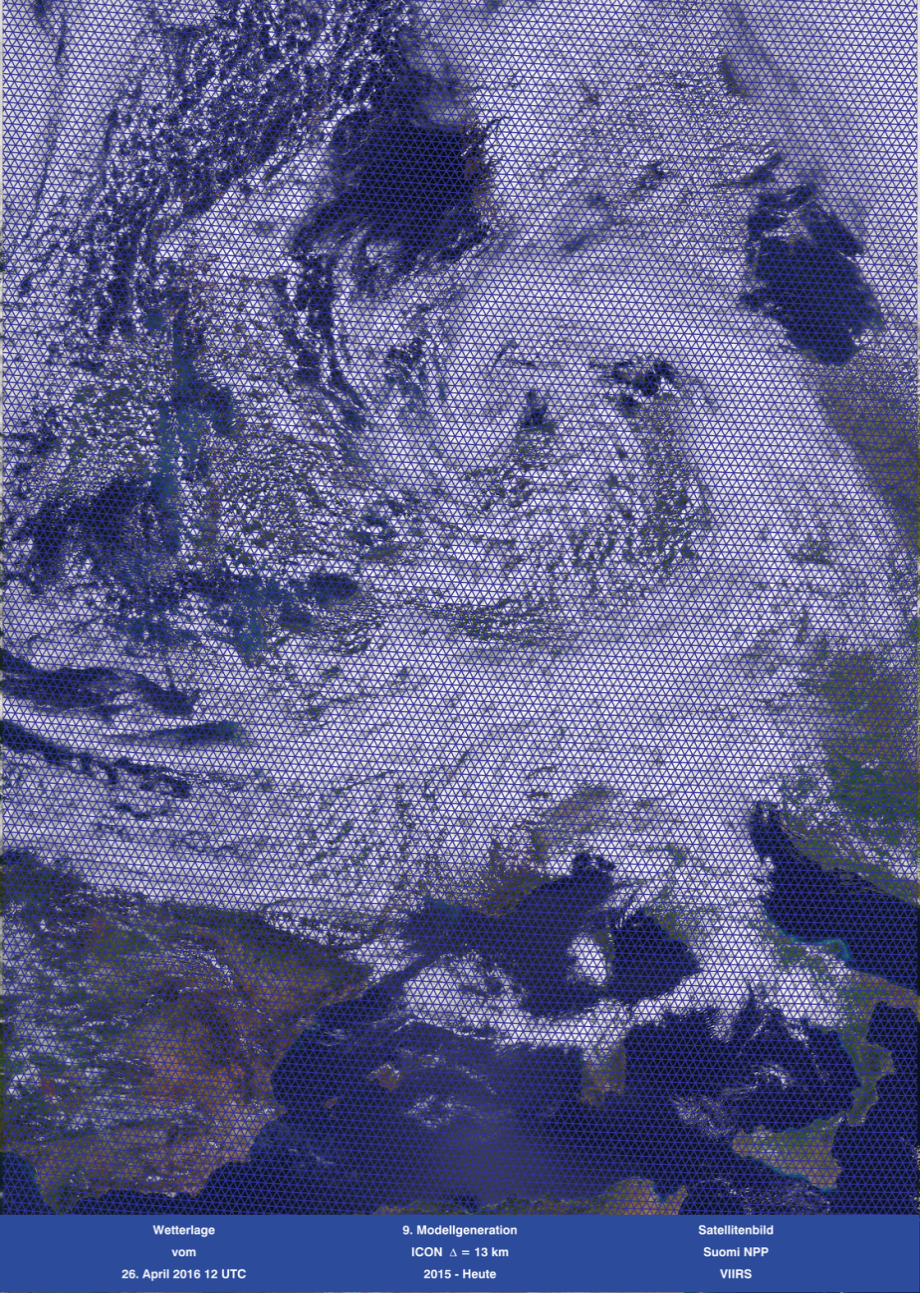 ~ 3 - 4 Gitterpunkte für Deutschland, 1 Schicht                           ~ 2000 Gitterpunkte für Deutschland, 90 Schichten
Verifikationsergebnisse für den Zeitraum 1968 – 2017 für Bodendruckvorhersagen
Gebiet: Nordatlantik und Europa; Perfekte Vorhersage: 1; noch brauchbar: 0.6.
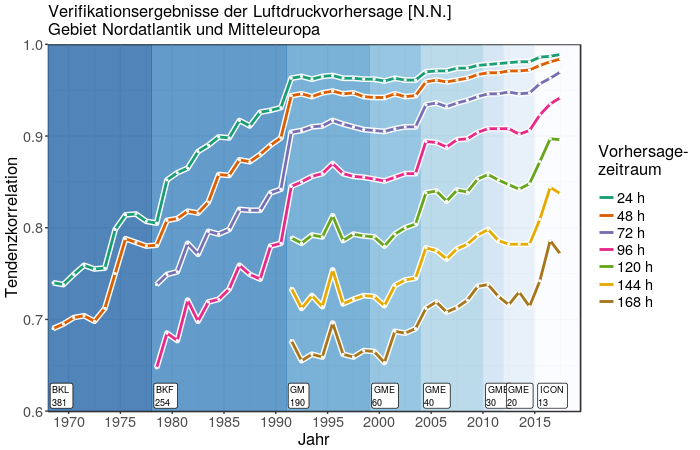 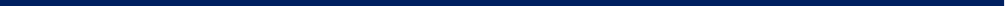 Entwicklungstendenzen der NWV
Erhöhung der Modellauflösungd.h. Maschenweite, Anzahl der
Schichten, Modellgebiet, 
Starttermine, Vorhersagezeit
Ensemble-Rechnungen
für Datenassimilation und
Vorhersagen auf allen
Raum- und Zeitskalen
Modell-
Produkte für
Schlüsselkunden 
und
Anschluss-
verfahren
Erhöhung der Komplexität
z. B. numerische Verfahren, 
prognostische Variablen,
physikal. Parametrisierungen, 
Nutzung der Fernerkundungs-
daten
Nahtlose VorhersagesystemeNowcasting und Kürzestfrist,
Wettervorhersage und Klima-
Simulation; Re-Analysen
Applications
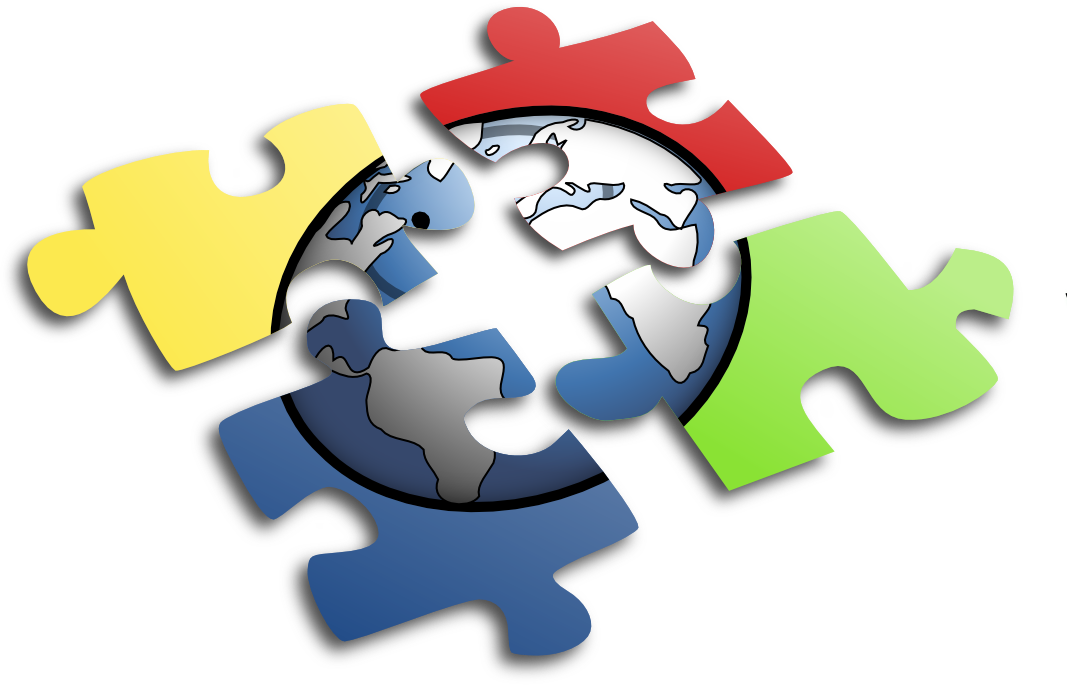 Global Storm-Resolving and Large-Domain 
Large-Eddy Simulations with ICON LEM
https://www.youtube.com/watch?v=ji4nno-fsvw
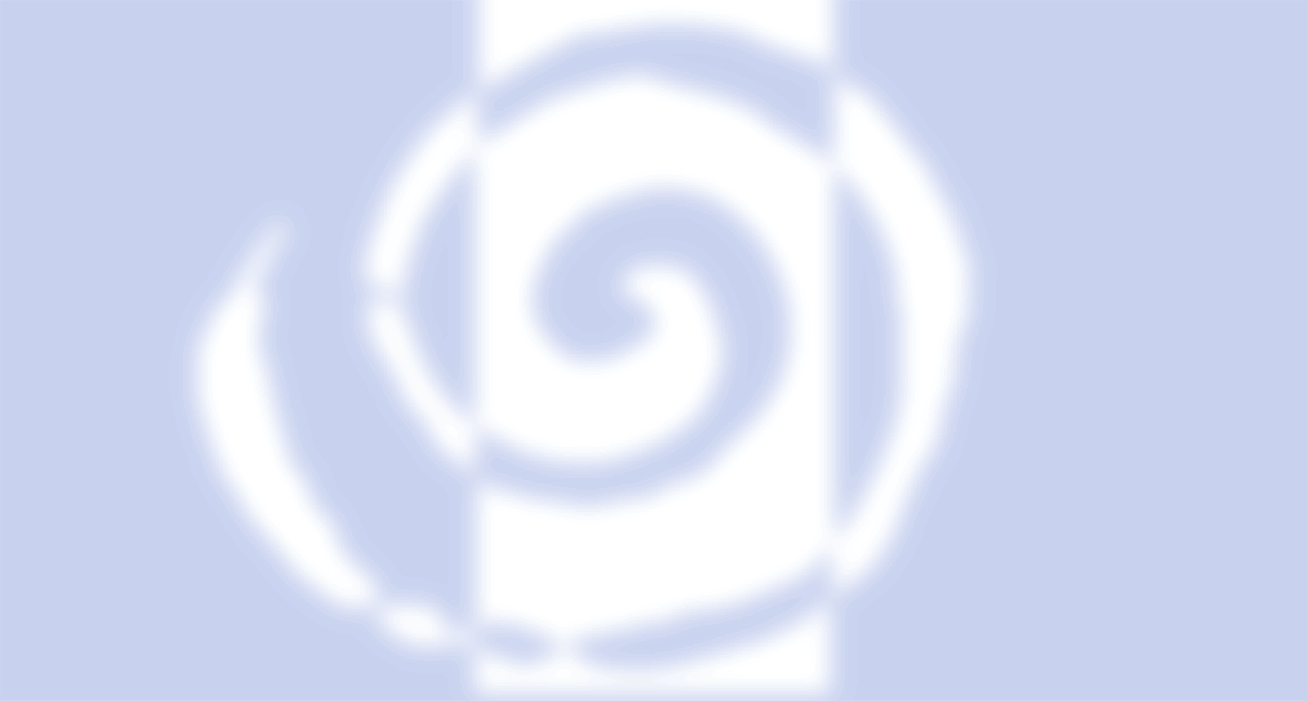 Thank you for your attention !!
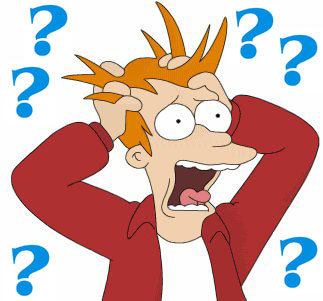 Daniel Reinert
Met. Analyse und Modellierung
Deutscher Wetterdienst
e-mail: Daniel.Reinert@dwd.de
Shallow atmosphere approximation
Approximate distance r=a+z to the center of the earth with the constant mean radius of the earth a.

Replace r by a and ∂/∂r by ∂/∂z, where z is height above mean sea level.

Omit all the metric terms not involving tan(φ)
Omit those Coriolis terms that vary as the cosine of the latitude (i.e. those involving horizontal components of Ω)
Neglect all variations of the gravity g


All is necessary to guarantee energy and absolute momentum conservation on a shallow earth.